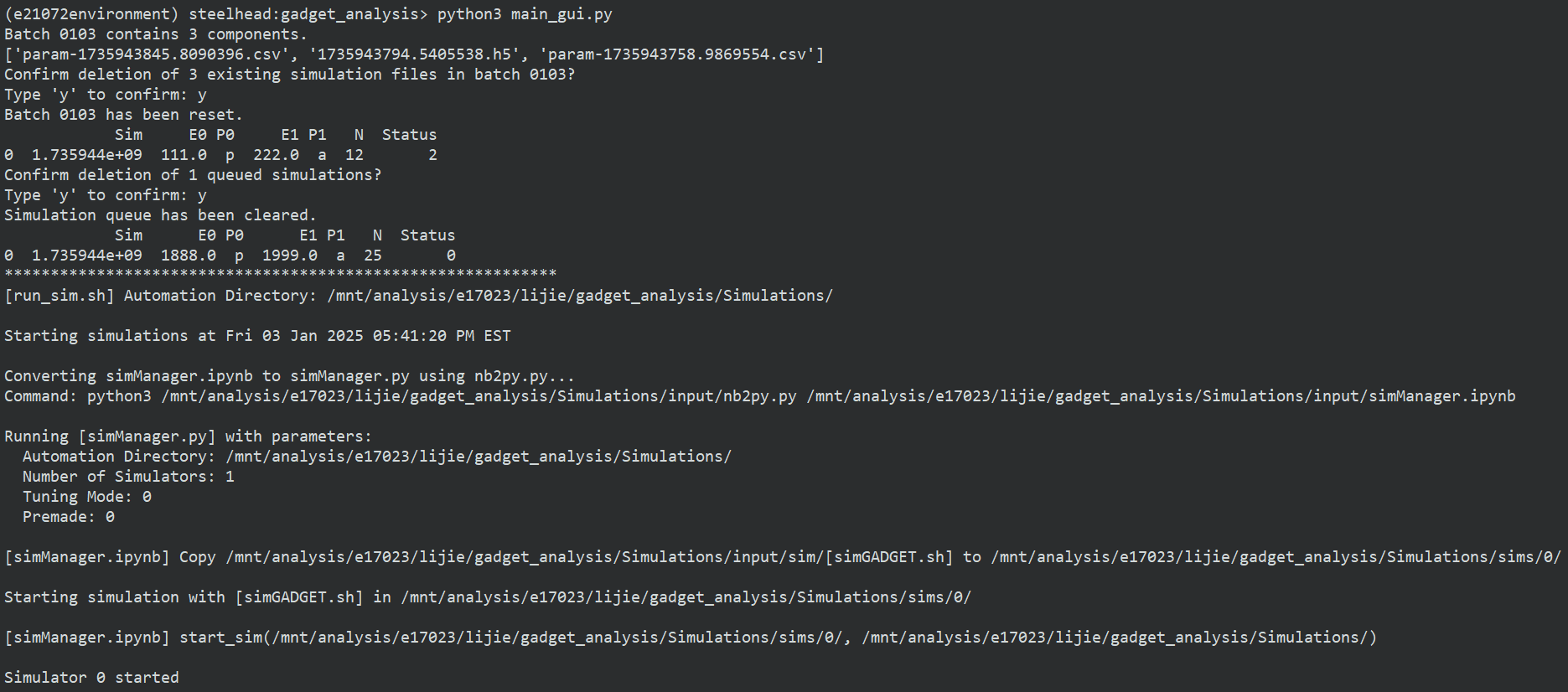 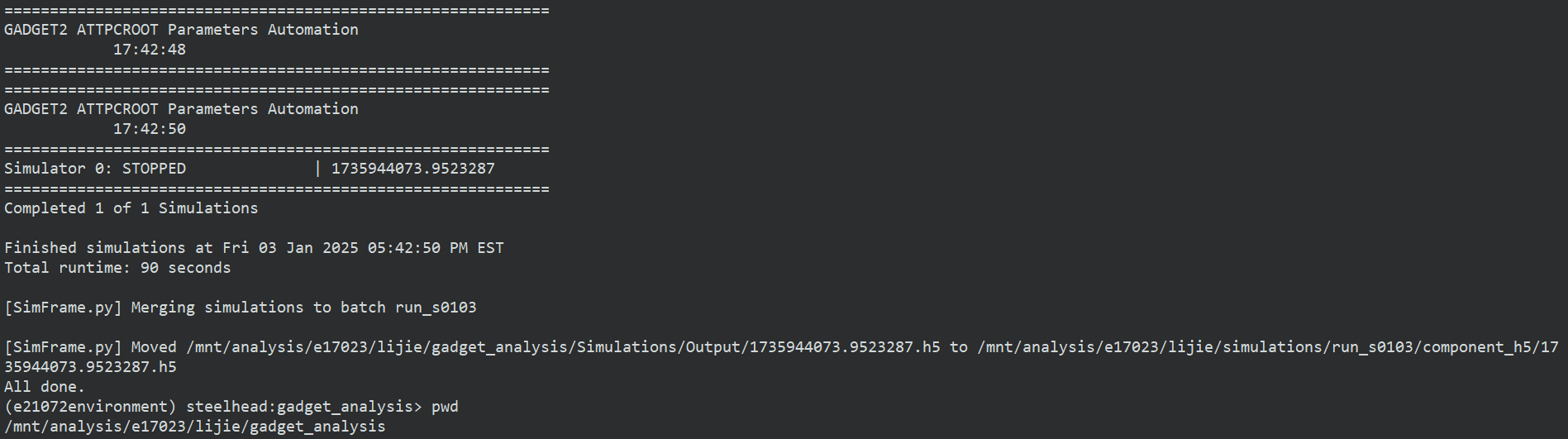 (e21072environment) steelhead:gadget_analysis> python3 main_gui.py 
Batch 0103 contains 3 components.
['param-1735943845.8090396.csv', '1735943794.5405538.h5', 'param-1735943758.9869554.csv']
Confirm deletion of 3 existing simulation files in batch 0103?
Type 'y' to confirm: y
Batch 0103 has been reset.
            Sim     E0 P0     E1 P1   N  Status
0  1.735944e+09  111.0  p  222.0  a  12       2
Confirm deletion of 1 queued simulations?
Type 'y' to confirm: y
Simulation queue has been cleared.
            Sim      E0 P0      E1 P1   N  Status
0  1.735944e+09  1888.0  p  1999.0  a  25       0
************************************************************
[run_sim.sh] Automation Directory: /mnt/analysis/e17023/lijie/gadget_analysis/Simulations/

Starting simulations at Fri 03 Jan 2025 05:41:20 PM EST

Converting simManager.ipynb to simManager.py using nb2py.py...
Command: python3 /mnt/analysis/e17023/lijie/gadget_analysis/Simulations/input/nb2py.py /mnt/analysis/e17023/lijie/gadget_analysis/Simulations/input/simManager.ipynb

Running [simManager.py] with parameters:
  Automation Directory: /mnt/analysis/e17023/lijie/gadget_analysis/Simulations/
  Number of Simulators: 1
  Tuning Mode: 0
  Premade: 0

[simManager.ipynb] Copy /mnt/analysis/e17023/lijie/gadget_analysis/Simulations/input/sim/[simGADGET.sh] to /mnt/analysis/e17023/lijie/gadget_analysis/Simulations/sims/0/
[Speaker Notes: Best figureOutput reference running /mnt/analysis/e17023/lijie/gadget_analysis/main_gui.py]
Starting simulation with [simGADGET.sh] in /mnt/analysis/e17023/lijie/gadget_analysis/Simulations/sims/0/

[simManager.ipynb] start_sim(/mnt/analysis/e17023/lijie/gadget_analysis/Simulations/sims/0/, /mnt/analysis/e17023/lijie/gadget_analysis/Simulations/)

Simulator 0 started
============================================================
GADGET2 ATTPCROOT Parameters Automation
            17:42:50
============================================================
Simulator 0: STOPPED              | 1735944073.9523287
REBUILDING, UPDATING_GEOMETRY, SIMULATING, DIGITIZATION, PROCESSING H5, etc
============================================================
Completed 1 of 1 Simulations

Finished simulations at Fri 03 Jan 2025 05:42:50 PM EST 
Total runtime: 90 seconds

[SimFrame.py] Merging simulations to batch run_s0103

[SimFrame.py] Moved /mnt/analysis/e17023/lijie/gadget_analysis/Simulations/Output/1735944073.9523287.h5 to /mnt/analysis/e17023/lijie/simulations/run_s0103/component_h5/1735944073.9523287.h5

[SimFrame.py] Copied 1735944073.9523287.h5 to /mnt/analysis/e17023/lijie/simulations/run_s0103/run_s0103.h5
All done.
[Speaker Notes: Best figureOutput reference running /mnt/analysis/e17023/lijie/gadget_analysis/main_gui.py]
************************************************************
[simGADGET.sh] Automation Directory: /mnt/analysis/e17023/lijie/gadget_analysis/Simulations/sims/0/
[simGADGET.sh] ATTPCROOT Directory: /mnt/analysis/e17023/lijie/gadget_analysis/Simulations/sims/0/ATTPCROOTv2/
1735951786.8003197.h5
make: Entering directory '/mnt/analysis/e17023/lijie/gadget_analysis/Simulations/sims/0/ATTPCROOTv2/build'
-- fairsoft-config found
--- Found a Linux system
--- Found GNU compiler collection
-- Using eviroment FAIRROOTPATH variable to find FairRoot
-- Setting FairRoot environment:

-- Searched for cmake config files in : /mnt/simulations/attpcroot/fair_install_18.6/;/mnt/misc/sw/x86_64/Debian/10/fairroot/18.6.3/fairsoft:/mnt/simulations/attpcroot/fair_install_18.6/FairSoft
-- Searched for cmake module files in : /mnt/analysis/e17023/lijie/gadget_analysis/Simulations/sims/0/ATTPCROOTv2/cmake/modules

-- Configuring done
-- Generating done
-- Build files have been written to: /mnt/analysis/e17023/lijie/gadget_analysis/Simulations/sims/0/ATTPCROOTv2/build

[100%] Built target AtEventDisplay
make[1]: Leaving directory '/mnt/analysis/e17023/lijie/gadget_analysis/Simulations/sims/0/ATTPCROOTv2/build'
make: Leaving directory '/mnt/analysis/e17023/lijie/gadget_analysis/Simulations/sims/0/ATTPCROOTv2/build'

Processing GADGET_II.C...
=== Overlaps for FAIRGeom ===
 = Overlap ov00000: GADGET_II/drift_volume_1 overlapping GADGET_II/cathode_1 ovlp=1.1016
 = Overlap ov00001: GADGET_II/drift_volume_1 overlapping GADGET_II/cathode_mount_1 ovlp=0.9525
 = Overlap ov00002: GADGET_II/cathode_1 overlapping GADGET_II/cathode_mount_1 ovlp=0.472114
Random box : 11.430000, 11.430000, 25.626100
Generation time :
Real time 0:00:00, CP time 0.030, 2 slices
Start... 1000000 points
Real time 0:00:00, CP time 0.250, 3 slices
Info in <TCanvas::MakeDefCanvas>:  created default TCanvas with name c1
[Speaker Notes: log.log
************************************************************
[simGADGET.sh] Automation Directory: /mnt/analysis/e17023/lijie/gadget_analysis/Simulations/sims/0/
[simGADGET.sh] ATTPCROOT Directory: /mnt/analysis/e17023/lijie/gadget_analysis/Simulations/sims/0/ATTPCROOTv2/
1735951786.8003197.h5
make: Entering directory '/mnt/analysis/e17023/lijie/gadget_analysis/Simulations/sims/0/ATTPCROOTv2/build'
-- fairsoft-config found
--- Found a Linux system
--- Found GNU compiler collection
-- Using eviroment FAIRROOTPATH variable to find FairRoot
-- Setting FairRoot environment:
--   FairRoot prefix            : /mnt/misc/sw/x86_64/Debian/10/fairroot/18.6.3/fairroot:/mnt/simulations/attpcroot/fair_install_18.6/FairRoot
--   FairRoot Library directory : /mnt/simulations/attpcroot/fair_install_18.6/FairRoot/lib
--   FairRoot Include path      : /mnt/simulations/attpcroot/fair_install_18.6/FairRoot/include
-- FairRoot::Base (/mnt/simulations/attpcroot/fair_install_18.6/FairRoot/lib/libBase.so) target added by hand.
-- FairRoot::Base requires ROOT::VMC
-- FairRoot::FairTools (/mnt/simulations/attpcroot/fair_install_18.6/FairRoot/lib/libFairTools.so) target added by hand.
-- FairRoot::FairTools requires 
-- FairRoot::Alignment (/mnt/simulations/attpcroot/fair_install_18.6/FairRoot/lib/libAlignment.so) target added by hand.
-- FairRoot::Alignment requires 
-- FairRoot::GeoBase (/mnt/simulations/attpcroot/fair_install_18.6/FairRoot/lib/libGeoBase.so) target added by hand.
-- FairRoot::GeoBase requires 
-- FairRoot::ParBase (/mnt/simulations/attpcroot/fair_install_18.6/FairRoot/lib/libParBase.so) target added by hand.
-- FairRoot::ParBase requires 
-- FairRoot::Gen (/mnt/simulations/attpcroot/fair_install_18.6/FairRoot/lib/libGen.so) target added by hand.
-- FairRoot::Gen requires 
-- FairRoot::EventDisplay (/mnt/simulations/attpcroot/fair_install_18.6/FairRoot/lib/libEventDisplay.so) target added by hand.
-- FairRoot::EventDisplay requires 
-- Looking for ROOT using config
-- Found ROOT version 6.22.08
NO VMC target in ROOT install, looking for seperate package
Loaded fmt
-- Looking for HepMC... - found /mnt/simulations/attpcroot/fair_install_18.6/FairSoft/lib
-- Using enviroment variable GENFIT to search
-- Looking for GENFIT2... - found /mnt/misc/sw/x86_64/Debian/10/fairroot/18.6.3/genfit:/mnt/simulations/attpcroot/fair_install_18.6/GenFit/lib
--   
--   [36mCompiling ATTPCROOT Version 0.3.0[m
--   
--   [36mGLOBAL CXX STANDARD  [1;32mc++14[m
--   
--   [36mBUILD TYPE         CXX FLAGS$[m
-- [1;32m* RELWITHDEBINFO     -O2 -g -Wshadow[m
--   [1;37mNIGHTLY            [m-O0 -g -Wshadow
--   [1;37mTEST               [m-O2 -g -Wshadow
--   [1;37mRELEASE            [m-O2 -Wshadow 
--   [1;37mDEBUG              [m-g -Wshadow 
--   [1;37mDEBUGFULL          [m-g3 -fno-inline -Wnon-virtual-dtor -Wno-long-long -ansi -Wundef -Wcast-align -Wchar-subscripts -Wall -W -Wpointer-arith -Wformat-security -fno-exceptions -fno-check-new -fno-common -fexceptions
--   [1;37mPROFILE            [m-g3 -fno-inline -ftest-coverage -fprofile-arcs -Wshadow -Wall -Wextra -Wunused-variable
--   [1;37mARRAY_CHECK        [m-g3 -fno-inline -ftest-coverage -fprofile-arcs -fstack-protector
--   
--   (Change the build type with [1;35m-DCMAKE_BUILD_TYPE=...[m)
--   
--   [36mDEPENDENCY FOUND     VERSION                   PREFIX[m
--   [1;37mFairRoot             [m[1;33munknown[m                   /mnt/simulations/attpcroot/fair_install_18.6/FairRoot
--   [1;37mROOT                 [m[1;32m6.22.08[m                   /mnt/simulations/attpcroot/fair_install_18.6/FairSoft/include/root
--   [1;37mVMC                  [m[1;32m1.0.3[m                     /mnt/simulations/attpcroot/fair_install_18.6/FairSoft/include/vmc
--   [1;37mFairLogger           [m[1;32m1.9.2[m (>= 1.2.0)          /mnt/simulations/attpcroot/fair_install_18.6/FairSoft
--   [1;37mfmt                  [m[1;32m6.1.2[m (>= 5.3.0)          
--   [1;37mPythia6              [m[1;33munknown[m                   /mnt/simulations/attpcroot/fair_install_18.6/FairSoft
--   [1;37mPythia8              [m[1;32m8.303[m                     /mnt/simulations/attpcroot/fair_install_18.6/FairSoft
--   [1;37mGeant3               [m[1;32m3.9.0[m                     /mnt/simulations/attpcroot/fair_install_18.6/FairSoft
--                                           G3SYS: /mnt/simulations/attpcroot/fair_install_18.6/FairSoft/share/Geant3-3.9.0
--   [1;37mGeant4               [m[1;32m10.7.1[m                    /mnt/simulations/attpcroot/fair_install_18.6/FairSoft
--                                 G4NEUTRONHPDATA: /mnt/simulations/attpcroot/fair_install_18.6/FairSoft/share/Geant4-10.7.1/data/G4NDL4.6
--                                        G4LEDATA: /mnt/simulations/attpcroot/fair_install_18.6/FairSoft/share/Geant4-10.7.1/data/G4EMLOW7.13
--                                G4LEVELGAMMADATA: /mnt/simulations/attpcroot/fair_install_18.6/FairSoft/share/Geant4-10.7.1/data/PhotonEvaporation5.7
--                               G4RADIOACTIVEDATA: /mnt/simulations/attpcroot/fair_install_18.6/FairSoft/share/Geant4-10.7.1/data/RadioactiveDecay5.6
--                                G4PARTICLEXSDATA: /mnt/simulations/attpcroot/fair_install_18.6/FairSoft/share/Geant4-10.7.1/data/G4PARTICLEXS3.1.1
--                                       G4PIIDATA: /mnt/simulations/attpcroot/fair_install_18.6/FairSoft/share/Geant4-10.7.1/data/G4PII1.3
--                               G4REALSURFACEDATA: /mnt/simulations/attpcroot/fair_install_18.6/FairSoft/share/Geant4-10.7.1/data/RealSurface2.2
--                                    G4SAIDXSDATA: /mnt/simulations/attpcroot/fair_install_18.6/FairSoft/share/Geant4-10.7.1/data/G4SAIDDATA2.0
--                                      G4ABLADATA: /mnt/simulations/attpcroot/fair_install_18.6/FairSoft/share/Geant4-10.7.1/data/G4ABLA3.1
--                                      G4INCLDATA: /mnt/simulations/attpcroot/fair_install_18.6/FairSoft/share/Geant4-10.7.1/data/G4INCL1.0
--                                G4ENSDFSTATEDATA: /mnt/simulations/attpcroot/fair_install_18.6/FairSoft/share/Geant4-10.7.1/data/G4ENSDFSTATE2.3
--   [1;37mVGM                  [m[1;32m4.8.0[m                     /mnt/simulations/attpcroot/fair_install_18.6/FairSoft
--   [1;37mGeant4VMC            [m[1;32m5.3.0[m                     /mnt/simulations/attpcroot/fair_install_18.6/FairSoft/include/geant4vmc/mnt/simulations/attpcroot/fair_install_18.6/FairSoft
--   [1;37mCLHEP                [m[1;32m2.4.4.0[m                   /mnt/simulations/attpcroot/fair_install_18.6/FairSoft
--   [1;37mHEPMC                [m[1;33munknown[m                   /mnt/simulations/attpcroot/fair_install_18.6/FairSoft
--   [1;37mBoost                [m[1;32m1.75[m                      /mnt/simulations/attpcroot/fair_install_18.6/FairSoft
--   [1;37mHDF5                 [m[1;32m1.10.4[m                    /mnt/simulations/attpcroot/fair_install_18.6/hdf5
--   [1;37mHiRAEVT              [m[1;32m2.0.0[m                     /mnt/simulations/attpcroot/fair_install_18.6/HiRAEVT
--   [1;37mGENFIT2              [m[1;33munknown[m                   /mnt/simulations/attpcroot/fair_install_18.6/GenFit
--   
--   [31mOPTIONAL DEPENDENCY NOT FOUND[m
--   [1;37mCUDA[m
--   
--   [36mRUN STATIC ANALYSIS OFF [m
--   (Enable with [1;35m-DRUN_STATIC_ANALYSIS=ON[m)
-- 
-- Searched for cmake config files in : /mnt/simulations/attpcroot/fair_install_18.6/;/mnt/misc/sw/x86_64/Debian/10/fairroot/18.6.3/fairsoft:/mnt/simulations/attpcroot/fair_install_18.6/FairSoft
-- Searched for cmake module files in : /mnt/analysis/e17023/lijie/gadget_analysis/Simulations/sims/0/ATTPCROOTv2/cmake/modules

-- Configuring done
-- Generating done
-- Build files have been written to: /mnt/analysis/e17023/lijie/gadget_analysis/Simulations/sims/0/ATTPCROOTv2/build
make[1]: Entering directory '/mnt/analysis/e17023/lijie/gadget_analysis/Simulations/sims/0/ATTPCROOTv2/build'
make[2]: Entering directory '/mnt/analysis/e17023/lijie/gadget_analysis/Simulations/sims/0/ATTPCROOTv2/build'
make[2]: Entering directory '/mnt/analysis/e17023/lijie/gadget_analysis/Simulations/sims/0/ATTPCROOTv2/build'
make[2]: Entering directory '/mnt/analysis/e17023/lijie/gadget_analysis/Simulations/sims/0/ATTPCROOTv2/build'
make[2]: Entering directory '/mnt/analysis/e17023/lijie/gadget_analysis/Simulations/sims/0/ATTPCROOTv2/build'
make[2]: Entering directory '/mnt/analysis/e17023/lijie/gadget_analysis/Simulations/sims/0/ATTPCROOTv2/build'
make[2]: Leaving directory '/mnt/analysis/e17023/lijie/gadget_analysis/Simulations/sims/0/ATTPCROOTv2/build'
make[2]: Leaving directory '/mnt/analysis/e17023/lijie/gadget_analysis/Simulations/sims/0/ATTPCROOTv2/build'
make[2]: Entering directory '/mnt/analysis/e17023/lijie/gadget_analysis/Simulations/sims/0/ATTPCROOTv2/build'
make[2]: Entering directory '/mnt/analysis/e17023/lijie/gadget_analysis/Simulations/sims/0/ATTPCROOTv2/build'
make[2]: Entering directory '/mnt/analysis/e17023/lijie/gadget_analysis/Simulations/sims/0/ATTPCROOTv2/build'
make[2]: Entering directory '/mnt/analysis/e17023/lijie/gadget_analysis/Simulations/sims/0/ATTPCROOTv2/build'
make[2]: Leaving directory '/mnt/analysis/e17023/lijie/gadget_analysis/Simulations/sims/0/ATTPCROOTv2/build'
make[2]: Leaving directory '/mnt/analysis/e17023/lijie/gadget_analysis/Simulations/sims/0/ATTPCROOTv2/build'
make[2]: Leaving directory '/mnt/analysis/e17023/lijie/gadget_analysis/Simulations/sims/0/ATTPCROOTv2/build'
make[2]: Leaving directory '/mnt/analysis/e17023/lijie/gadget_analysis/Simulations/sims/0/ATTPCROOTv2/build'
make[2]: Leaving directory '/mnt/analysis/e17023/lijie/gadget_analysis/Simulations/sims/0/ATTPCROOTv2/build'
[  0%] Built target update_root_include_path_build_interface
[  0%] Built target update_root_include_path_install_interface
[  4%] Built target AtParameter
[  7%] Built target AtField
[  7%] Built target AtPassive
make[2]: Leaving directory '/mnt/analysis/e17023/lijie/gadget_analysis/Simulations/sims/0/ATTPCROOTv2/build'
make[2]: Leaving directory '/mnt/analysis/e17023/lijie/gadget_analysis/Simulations/sims/0/ATTPCROOTv2/build'
[  9%] Built target AtSimulationData
make[2]: Entering directory '/mnt/analysis/e17023/lijie/gadget_analysis/Simulations/sims/0/ATTPCROOTv2/build'
[ 21%] Built target AtData
make[2]: Entering directory '/mnt/analysis/e17023/lijie/gadget_analysis/Simulations/sims/0/ATTPCROOTv2/build'
make[2]: Entering directory '/mnt/analysis/e17023/lijie/gadget_analysis/Simulations/sims/0/ATTPCROOTv2/build'
make[2]: Entering directory '/mnt/analysis/e17023/lijie/gadget_analysis/Simulations/sims/0/ATTPCROOTv2/build'
make[2]: Entering directory '/mnt/analysis/e17023/lijie/gadget_analysis/Simulations/sims/0/ATTPCROOTv2/build'
make[2]: Leaving directory '/mnt/analysis/e17023/lijie/gadget_analysis/Simulations/sims/0/ATTPCROOTv2/build'
make[2]: Leaving directory '/mnt/analysis/e17023/lijie/gadget_analysis/Simulations/sims/0/ATTPCROOTv2/build'
make[2]: Leaving directory '/mnt/analysis/e17023/lijie/gadget_analysis/Simulations/sims/0/ATTPCROOTv2/build'
make[2]: Leaving directory '/mnt/analysis/e17023/lijie/gadget_analysis/Simulations/sims/0/ATTPCROOTv2/build'
make[2]: Leaving directory '/mnt/analysis/e17023/lijie/gadget_analysis/Simulations/sims/0/ATTPCROOTv2/build'
make[2]: Entering directory '/mnt/analysis/e17023/lijie/gadget_analysis/Simulations/sims/0/ATTPCROOTv2/build'
[ 25%] Built target AtTpc
[ 28%] Built target AtSiArray
[ 30%] Built target AtSeGA
make[2]: Entering directory '/mnt/analysis/e17023/lijie/gadget_analysis/Simulations/sims/0/ATTPCROOTv2/build'
[ 36%] Built target AtS800
make[2]: Leaving directory '/mnt/analysis/e17023/lijie/gadget_analysis/Simulations/sims/0/ATTPCROOTv2/build'
[ 37%] Built target AtApollo
[ 48%] Built target AtTools
make[2]: Leaving directory '/mnt/analysis/e17023/lijie/gadget_analysis/Simulations/sims/0/ATTPCROOTv2/build'
make[2]: Entering directory '/mnt/analysis/e17023/lijie/gadget_analysis/Simulations/sims/0/ATTPCROOTv2/build'
Scanning dependencies of target AtGenerators
make[2]: Leaving directory '/mnt/analysis/e17023/lijie/gadget_analysis/Simulations/sims/0/ATTPCROOTv2/build'
[ 50%] Built target AtMap
make[2]: Entering directory '/mnt/analysis/e17023/lijie/gadget_analysis/Simulations/sims/0/ATTPCROOTv2/build'
make[2]: Entering directory '/mnt/analysis/e17023/lijie/gadget_analysis/Simulations/sims/0/ATTPCROOTv2/build'
[ 50%] Building CXX object AtGenerators/CMakeFiles/AtGenerators.dir/AtTPC20MgDecay_pag.cxx.o
make[2]: Entering directory '/mnt/analysis/e17023/lijie/gadget_analysis/Simulations/sims/0/ATTPCROOTv2/build'
make[2]: Leaving directory '/mnt/analysis/e17023/lijie/gadget_analysis/Simulations/sims/0/ATTPCROOTv2/build'
make[2]: Leaving directory '/mnt/analysis/e17023/lijie/gadget_analysis/Simulations/sims/0/ATTPCROOTv2/build'
make[2]: Entering directory '/mnt/analysis/e17023/lijie/gadget_analysis/Simulations/sims/0/ATTPCROOTv2/build'
[ 51%] Built target AtAnalysis
[ 51%] Generating G__AtDigitization.cxx, ../lib/G__AtDigitization_rdict.pcm, ../lib/libAtDigitization.rootmap
[ 58%] Built target AtUnpack
[ 58%] Linking CXX shared library ../lib/libAtGenerators.so
make[2]: Leaving directory '/mnt/analysis/e17023/lijie/gadget_analysis/Simulations/sims/0/ATTPCROOTv2/build'
[ 64%] Built target AtGenerators
Warning: Unused class rule: AtPulseLineTask
Warning: Unused class rule: AtPulseTaskGADGET
Scanning dependencies of target AtDigitization
make[2]: Leaving directory '/mnt/analysis/e17023/lijie/gadget_analysis/Simulations/sims/0/ATTPCROOTv2/build'
make[2]: Entering directory '/mnt/analysis/e17023/lijie/gadget_analysis/Simulations/sims/0/ATTPCROOTv2/build'
[ 65%] Building CXX object AtDigitization/CMakeFiles/AtDigitization.dir/AtPulseGADGET.cxx.o
[ 65%] Building CXX object AtDigitization/CMakeFiles/AtDigitization.dir/G__AtDigitization.cxx.o
[ 65%] Linking CXX shared library ../lib/libAtDigitization.so
make[2]: Leaving directory '/mnt/analysis/e17023/lijie/gadget_analysis/Simulations/sims/0/ATTPCROOTv2/build'
[ 69%] Built target AtDigitization
make[2]: Entering directory '/mnt/analysis/e17023/lijie/gadget_analysis/Simulations/sims/0/ATTPCROOTv2/build'
make[2]: Leaving directory '/mnt/analysis/e17023/lijie/gadget_analysis/Simulations/sims/0/ATTPCROOTv2/build'
make[2]: Entering directory '/mnt/analysis/e17023/lijie/gadget_analysis/Simulations/sims/0/ATTPCROOTv2/build'
[ 69%] Linking CXX shared library ../lib/libAtReconstruction.so
make[2]: Leaving directory '/mnt/analysis/e17023/lijie/gadget_analysis/Simulations/sims/0/ATTPCROOTv2/build'
[ 90%] Built target AtReconstruction
make[2]: Entering directory '/mnt/analysis/e17023/lijie/gadget_analysis/Simulations/sims/0/ATTPCROOTv2/build'
make[2]: Leaving directory '/mnt/analysis/e17023/lijie/gadget_analysis/Simulations/sims/0/ATTPCROOTv2/build'
make[2]: Entering directory '/mnt/analysis/e17023/lijie/gadget_analysis/Simulations/sims/0/ATTPCROOTv2/build'
[ 91%] Linking CXX shared library ../lib/libAtEventDisplay.so
make[2]: Leaving directory '/mnt/analysis/e17023/lijie/gadget_analysis/Simulations/sims/0/ATTPCROOTv2/build'
[100%] Built target AtEventDisplay
make[1]: Leaving directory '/mnt/analysis/e17023/lijie/gadget_analysis/Simulations/sims/0/ATTPCROOTv2/build'
make: Leaving directory '/mnt/analysis/e17023/lijie/gadget_analysis/Simulations/sims/0/ATTPCROOTv2/build'

Processing GADGET_II.C...
Info in <TGeoManager::TGeoManager>: Geometry ATTPC, ATTPC created
Warning in <TGeoManager::Init>: Deleting previous geometry: ATTPC/ATTPC
Info in <TGeoManager::TGeoManager>: Geometry FAIRGeom, FAIR geometry created
[INFO] FairGeoMedia: Read media 
Info in <TGeoManager::SetVisLevel>: Automatic visible depth disabled
Info in <TGeoManager::SetTopVolume>: Top volume is TOP. Master volume is TOP
Info in <TGeoNavigator::BuildCache>: --- Maximum geometry depth set to 100
Voxelizing.
Info in <TGeoManager::CheckGeometry>: Fixing runtime shapes...
Info in <TGeoManager::CheckGeometry>: ...Nothing to fix
Info in <TGeoManager::CloseGeometry>: Counting nodes...
Info in <TGeoManager::Voxelize>: Voxelizing...
Info in <TGeoManager::CloseGeometry>: Building cache...
Info in <TGeoManager::CountLevels>: max level = 2, max placements = 12
Info in <TGeoManager::CloseGeometry>: 14 nodes/ 14 volume UID's in FAIR geometry
Info in <TGeoManager::CloseGeometry>: ----------------modeler ready----------------
Info in <TGeoNodeMatrix::CheckOverlaps>: Checking overlaps for TOP and daughters within 0.001
TOP                  [=         ]    0 [  0.00 %]   TIME 00:00:00           
Check overlaps:      [==========]   14 [100.00 %]           
Info in <TGeoNodeMatrix::CheckOverlaps>: Number of illegal overlaps/extrusions : 3

=== Overlaps for FAIRGeom ===
 = Overlap ov00000: GADGET_II/drift_volume_1 overlapping GADGET_II/cathode_1 ovlp=1.1016
 = Overlap ov00001: GADGET_II/drift_volume_1 overlapping GADGET_II/cathode_mount_1 ovlp=0.9525
 = Overlap ov00002: GADGET_II/cathode_1 overlapping GADGET_II/cathode_mount_1 ovlp=0.472114
Random box : 11.430000, 11.430000, 25.626100
Generation time :
Real time 0:00:00, CP time 0.030, 2 slices
Start... 1000000 points
Real time 0:00:00, CP time 0.250, 3 slices
Info in <TCanvas::MakeDefCanvas>:  created default TCanvas with name c1

 *** Break *** segmentation violation



===========================================================
There was a crash.
This is the entire stack trace of all threads:
===========================================================
#0  0x00007ff3ce8e72d7 in __GI___waitpid (pid=347, stat_loc=stat_loc
entry=0x7fffa24eed88, options=options
entry=0) at ../sysdeps/unix/sysv/linux/waitpid.c:30
#1  0x00007ff3ce86570f in do_system (line=<optimized out>) at ../sysdeps/posix/system.c:149
#2  0x00007ff3cf081eb3 in TUnixSystem::Exec (shellcmd=<optimized out>, this=0x55d07e05c7c0) at /mnt/analysis/e12014/buildSpace/FairSoft/build/Source/root/core/unix/src/TUnixSystem.cxx:2117
#3  TUnixSystem::StackTrace (this=0x55d07e05c7c0) at /mnt/analysis/e12014/buildSpace/FairSoft/build/Source/root/core/unix/src/TUnixSystem.cxx:2408
#4  0x00007ff3cf084085 in TUnixSystem::DispatchSignals (this=0x55d07e05c7c0, sig=kSigSegmentationViolation) at /mnt/analysis/e12014/buildSpace/FairSoft/build/Source/root/core/unix/src/TUnixSystem.cxx:3646
#5  <signal handler called>
#6  0x00007ff3b774ce83 in asim_parse_argb_color () from /mnt/misc/sw/x86_64/Debian/10/fairroot/18.6.3/fairsoft/lib/libASImage.so.6.22.08
#7  0x00007ff3b77a42cd in build_xpm_colormap () from /mnt/misc/sw/x86_64/Debian/10/fairroot/18.6.3/fairsoft/lib/libASImage.so.6.22.08
#8  0x00007ff3b77831d6 in xpm2ASImage () from /mnt/misc/sw/x86_64/Debian/10/fairroot/18.6.3/fairsoft/lib/libASImage.so.6.22.08
#9  0x00007ff3b77842cc in file2ASImage_extra () from /mnt/misc/sw/x86_64/Debian/10/fairroot/18.6.3/fairsoft/lib/libASImage.so.6.22.08
#10 0x00007ff3b774283b in TASImage::ReadImage (this=0x55d0813fde60, filename=<optimized out>) at /mnt/analysis/e12014/buildSpace/FairSoft/build/Source/root/core/base/inc/TString.h:239
#11 0x00007ff3ba1a4a40 in TImage::Open (file=file
entry=0x55d081480f90 "/mnt/misc/sw/x86_64/Debian/10/fairroot/18.6.3/fairsoft/share/root/icons/arrow_left.xpm", type=type
entry=TImage::kUnknown) at /mnt/analysis/e12014/buildSpace/FairSoft/build/Source/root/graf2d/graf/src/TImage.cxx:129
#12 0x00007ff3b81b3e74 in TGPicturePool::GetPicture (this=0x55d08114d6f0, name=name
entry=0x7ff3b82910f7 "arrow_left.xpm") at /mnt/analysis/e12014/buildSpace/FairSoft/build/Source/root/gui/gui/src/TGPicture.cxx:113
#13 0x00007ff3b8113bcc in TGClient::GetPicture (this=<optimized out>, name=name
entry=0x7ff3b82910f7 "arrow_left.xpm") at /mnt/analysis/e12014/buildSpace/FairSoft/build/Source/root/gui/gui/src/TGClient.cxx:291
#14 0x00007ff3b81babc2 in TGHScrollBar::TGHScrollBar (this=0x55d081113d00, p=<optimized out>, w=166, h=<optimized out>, options=<optimized out>, back=<optimized out>) at /mnt/analysis/e12014/buildSpace/FairSoft/build/Source/root/gui/gui/src/TGScrollBar.cxx:424
#15 0x00007ff3b810dc79 in TGCanvas::TGCanvas (this=0x55d0813f2730, p=<optimized out>, w=170, h=10, options=<optimized out>, back=<optimized out>) at /mnt/analysis/e12014/buildSpace/FairSoft/build/Source/root/core/base/inc/TObject.h:167
#16 0x00007ff3b853f522 in TGedEditor::TGedEditor (this=0x55d080afd160, canvas=0x0, width=175, height=20) at /mnt/analysis/e12014/buildSpace/FairSoft/build/Source/root/core/base/inc/TObject.h:167
#17 0x00007ff3b8d6cfe1 in TGLSAViewer::CreateFrames (this=0x55d0815e6e40) at /mnt/analysis/e12014/buildSpace/FairSoft/build/Source/root/core/base/inc/TObject.h:167
#18 0x00007ff3b8d6d3f9 in TGLSAViewer::TGLSAViewer (this=0x55d0815e6e40, pad=<optimized out>, format=<optimized out>) at /mnt/analysis/e12014/buildSpace/FairSoft/build/Source/root/graf3d/gl/src/TGLSAViewer.cxx:230
#19 0x00007ff3c812406b in ?? ()
#20 0x0000000000000000 in ?? ()
===========================================================


The lines below might hint at the cause of the crash.
You may get help by asking at the ROOT forum https://root.cern.ch/forum
Only if you are really convinced it is a bug in ROOT then please submit a
report at https://root.cern.ch/bugs Please post the ENTIRE stack trace
from above as an attachment in addition to anything else
that might help us fixing this issue.
===========================================================
#6  0x00007ff3b774ce83 in asim_parse_argb_color () from /mnt/misc/sw/x86_64/Debian/10/fairroot/18.6.3/fairsoft/lib/libASImage.so.6.22.08
#7  0x00007ff3b77a42cd in build_xpm_colormap () from /mnt/misc/sw/x86_64/Debian/10/fairroot/18.6.3/fairsoft/lib/libASImage.so.6.22.08
#8  0x00007ff3b77831d6 in xpm2ASImage () from /mnt/misc/sw/x86_64/Debian/10/fairroot/18.6.3/fairsoft/lib/libASImage.so.6.22.08
#9  0x00007ff3b77842cc in file2ASImage_extra () from /mnt/misc/sw/x86_64/Debian/10/fairroot/18.6.3/fairsoft/lib/libASImage.so.6.22.08
#10 0x00007ff3b774283b in TASImage::ReadImage (this=0x55d0813fde60, filename=<optimized out>) at /mnt/analysis/e12014/buildSpace/FairSoft/build/Source/root/core/base/inc/TString.h:239
#11 0x00007ff3ba1a4a40 in TImage::Open (file=file
entry=0x55d081480f90 "/mnt/misc/sw/x86_64/Debian/10/fairroot/18.6.3/fairsoft/share/root/icons/arrow_left.xpm", type=type
entry=TImage::kUnknown) at /mnt/analysis/e12014/buildSpace/FairSoft/build/Source/root/graf2d/graf/src/TImage.cxx:129
#12 0x00007ff3b81b3e74 in TGPicturePool::GetPicture (this=0x55d08114d6f0, name=name
entry=0x7ff3b82910f7 "arrow_left.xpm") at /mnt/analysis/e12014/buildSpace/FairSoft/build/Source/root/gui/gui/src/TGPicture.cxx:113
#13 0x00007ff3b8113bcc in TGClient::GetPicture (this=<optimized out>, name=name
entry=0x7ff3b82910f7 "arrow_left.xpm") at /mnt/analysis/e12014/buildSpace/FairSoft/build/Source/root/gui/gui/src/TGClient.cxx:291
#14 0x00007ff3b81babc2 in TGHScrollBar::TGHScrollBar (this=0x55d081113d00, p=<optimized out>, w=166, h=<optimized out>, options=<optimized out>, back=<optimized out>) at /mnt/analysis/e12014/buildSpace/FairSoft/build/Source/root/gui/gui/src/TGScrollBar.cxx:424
#15 0x00007ff3b810dc79 in TGCanvas::TGCanvas (this=0x55d0813f2730, p=<optimized out>, w=170, h=10, options=<optimized out>, back=<optimized out>) at /mnt/analysis/e12014/buildSpace/FairSoft/build/Source/root/core/base/inc/TObject.h:167
#16 0x00007ff3b853f522 in TGedEditor::TGedEditor (this=0x55d080afd160, canvas=0x0, width=175, height=20) at /mnt/analysis/e12014/buildSpace/FairSoft/build/Source/root/core/base/inc/TObject.h:167
#17 0x00007ff3b8d6cfe1 in TGLSAViewer::CreateFrames (this=0x55d0815e6e40) at /mnt/analysis/e12014/buildSpace/FairSoft/build/Source/root/core/base/inc/TObject.h:167
#18 0x00007ff3b8d6d3f9 in TGLSAViewer::TGLSAViewer (this=0x55d0815e6e40, pad=<optimized out>, format=<optimized out>) at /mnt/analysis/e12014/buildSpace/FairSoft/build/Source/root/graf3d/gl/src/TGLSAViewer.cxx:230
#19 0x00007ff3c812406b in ?? ()
#20 0x0000000000000000 in ?? ()
===========================================================


Running simulation (Mg20_test_sim_pag.C)

Processing Mg20_test_sim_pag.C...
[WARN] FairRun::SetOutputFile() deprecated. Use FairRootFileSink.
[INFO] Media file used: /mnt/analysis/e17023/lijie/gadget_analysis/Simulations/sims/0/ATTPCROOTv2/geometry/media.geo
[INFO] FairRootFileSink initialized.
[INFO]  - cbmroot_0
[INFO]     - ./data/gadgetsim.root
[INFO] ==============  FairRunSim: Initialising simulation run ==============
Info in <TGeoManager::TGeoManager>: Geometry FAIRGeom, FAIR geometry created
[INFO] FairGeoMedia: Read media 

************************************************************* 
     initialisation for run id 1735951821
************************************************************* 
[INFO] Create visualisation manager 
[WARN] FairGenericVMCConfig::Setup() Using gConfig.C macro DEPRACATED.
[WARN] Check FairRoot/examples/common/gconfig/ for current YAML implementation.

=============================================================
 Virtual Monte Carlo Library
 Version 1.0.p3 ( 21 July 2020 )
=============================================================

=============================================================
 Geant4 Virtual Monte Carlo 
 Version 5.3 ( 11 December 2020 )
 WWW : http://root.cern.ch/drupal/content/geant4-vmc
=============================================================

Running TVirtualMCApplication::ConstructGeometry
Info in <TGeoManager::SetTopVolume>: Top volume is cave. Master volume is cave
Info in <TGeoNavigator::BuildCache>: --- Maximum geometry depth set to 100
[INFO] Constructing AtTPC geometry from ROOT file /mnt/analysis/e17023/lijie/gadget_analysis/Simulations/sims/0/ATTPCROOTv2/geometry/GADGET_II.root
[INFO]  AtTPC geometry: Sensitive volume found: drift_volume
[INFO]  AtTPC geometry: Sensitive volume found: tpc_window
[INFO]  AtTPC geometry: Sensitive volume found: kapton_window
Info in <TGeoManager::CheckGeometry>: Fixing runtime shapes...
Info in <TGeoManager::CheckGeometry>: ...Nothing to fix
Info in <TGeoManager::CloseGeometry>: Counting nodes...
Info in <TGeoManager::Voxelize>: Voxelizing...
Info in <TGeoManager::CloseGeometry>: Building cache...
Info in <TGeoManager::CountLevels>: max level = 2, max placements = 12
Info in <TGeoManager::CloseGeometry>: 14 nodes/ 14 volume UID's in FAIR geometry
Info in <TGeoManager::CloseGeometry>: ----------------modeler ready----------------
[INFO] TGeometry will be imported to VMC

Info in <TObject::SetNavigator>: TG4RootNavigator created and registered to G4TransportationManager
isMaster=1

**************************************************************
 Geant4 version Name: geant4-10-07-patch-01    (5-February-2021)
                       Copyright : Geant4 Collaboration
                      References : NIM A 506 (2003), 250-303
                                 : IEEE-TNS 53 (2006), 270-278
                                 : NIM A 835 (2016), 186-225
                             WWW : http://geant4.org/
**************************************************************

Info in <TObject::Initialize>: Creating G4 hierarchy ...
Info in <TGeoManager::ConvertReflections>: Converting reflections in: FAIRGeom - FAIR geometry ...
Info in <TGeoManager::ConvertReflections>: Done
===> GEANT4 materials created and mapped to TGeo ones...
===> GEANT4 physical volumes created and mapped to TGeo hierarchy...
### INFO: TG4RootDetectorConstruction::Construct() finished
TG4PostDetConstruction::Initialize
G4 Stat: instantiated 14 logical volumes 
                      13 physical volumes
Info in <TObject::ConnectToG4>: ROOT detector construction class connected to G4RunManager
Adding HadronPhysicsList QGSP_FTFP_BERT
G4PhysListFactory::GetReferencePhysList <QGSP_FTFP_BERT>  EMoption= 0
<<< Geant4 Physics List simulation engine: QGSP_FTFP_BERT

<<< Reference Physics List QGSP_FTFP_BERT is built

Adding SpecialPhysicsList stepLimiter+specialCuts+stackPopper
### TG4SpecialControlsV2 constructed
Visualization Manager instantiating with verbosity "warnings (3)"...
Geant4 has been created.
 -I g4Config() using g4conf  macro: /mnt/analysis/e17023/lijie/gadget_analysis/Simulations/sims/0/ATTPCROOTv2/gconfig/g4config.in
TG4GeometryManager::SetIsUserMaxStep: true
TG4GeometryManager::SetIsMaxStepInLowDensityMaterials: true
SetCuts Macro: Setting Processes..
TG4RootDetectorConstruction::ConstructSDandField
TG4PostDetConstruction::InitializeSDandField
[INFO] FairMCApplication::InitGeometry: 0
[INFO] Simulation RunID: 1735951821
### INFO: TG4RootDetectorConstruction::ConstructSDandField finished

 hInelastic QGSP_FTFP_BERT  Thresholds: 
    1) between BERT  and FTF/P over the interval 3 to 6 GeV. 
    2) between FTF/P and QGS/P over the interval 12 to 25 GeV. 
  -- quasiElastic: true for QGS  and false for FTF
### Adding tracking cuts for neutron  TimeCut(ns)= 10000  KinEnergyCut(MeV)= 0
### Hadron physics constructed. 
### Processes mapped to VMC controls ok.
### Step limiter physics constructed.
### Special Cuts constructed. 
### Stack popper physics constructed.
### User particles physics constructed. 
### Processes mapped to VMC codes ok.
TG4ComposedPhysicsList::ConstructProcess done
Available UI session types: [ GAG, tcsh, csh ]
Converting VMC cuts in regions
Number of added regions: 0
G4ProcessManager::GetAttribute(): particle[neutron]
  index out of range 
  #processes[9]  index [-1]

**********************************************
    GEANT4 Geometry statistics: 
             14 logical volumes
             13 physical volumes
              6 materials
              5 user limits
             14 sensitive detectors
**********************************************

[INFO] Monte Carlo Engine Initialisation with: TGeant4
[INFO] FairGenericVMCConfig::SetupPostInit() OFF.
[INFO] ***  FairBaseParSet written to ROOT file   version: 18
[INFO] ***  FairGeoParSet written to ROOT file   version: 18
--------------------------------------------------------------------------------
--------------  actual containers in runtime database  -------------------------
FairBaseParSet                                 class for parameter io
FairGeoParSet                                  class for Geo parameter
AtTpcGeoPar                                    AtTpc Geometry Parameters
--------------  runs, versions  ------------------------------------------------
run id
  container                                        1st-inp    2nd-inp    output
run: 1735951821
  FairBaseParSet                                1735951821         -1         18
  FairGeoParSet                                 1735951821         -1         18
  AtTpcGeoPar                                           -1         -1          0
--------------  input/output  --------------------------------------------------
first input: none
second input: none
output:
OBJ: FairParRootFile	./data/gadgetpar.root	 : 0 at: 0x5624dea8feb0
Root file I/O ./data/gadgetpar.root is open
detector I/Os:  FairGenericParIo

phot:  for gamma SubType=12 BuildTable=false
      LambdaPrime table from 200 keV to 100 TeV in 61 bins 
      ===== EM models for the G4Region  DefaultRegionForTheWorld ======
 LivermorePhElectric : Emin=    0 eV  Emax=  100 TeV  SauterGavrila Fluo

compt:  for gamma SubType=13 BuildTable=true
      Lambda table from 100 eV  to 1 MeV, 7 bins/decade, spline: true
      LambdaPrime table from 1 MeV to 100 TeV in 56 bins 
      ===== EM models for the G4Region  DefaultRegionForTheWorld ======
       Klein-Nishina : Emin=    0 eV  Emax=  100 TeV

conv:  for gamma SubType=14 BuildTable=true
      Lambda table from 1.022 MeV to 100 TeV, 18 bins/decade, spline: true
      ===== EM models for the G4Region  DefaultRegionForTheWorld ======
     BetheHeitlerLPM : Emin=    0 eV  Emax=  100 TeV  ModifiedTsai

Rayl:  for gamma SubType=11 BuildTable=true
      Lambda table from 100 eV  to 100 keV, 7 bins/decade, spline: false
      LambdaPrime table from 100 keV to 100 TeV in 63 bins 
      ===== EM models for the G4Region  DefaultRegionForTheWorld ======
   LivermoreRayleigh : Emin=    0 eV  Emax=  100 TeV  CullenGenerator

msc:  for e-  SubType= 10
      ===== EM models for the G4Region  DefaultRegionForTheWorld ======
            UrbanMsc : Emin=    0 eV  Emax=  100 MeV Nbins=42 100 eV  - 100 MeV
              StepLim=UseSafety Rfact=0.04 Gfact=2.5 Sfact=0.6 DispFlag:true Skin=1 Llimit=1
        WentzelVIUni : Emin=  100 MeV Emax=  100 TeV Nbins=42 100 MeV - 100 TeV
              StepLim=UseSafety Rfact=0.04 Gfact=2.5 Sfact=0.6 DispFlag:true Skin=1 Llimit=1

eIoni:  for e-  SubType=2
      dE/dx and range tables from 100 eV  to 100 TeV in 84 bins
      Lambda tables from threshold to 100 TeV, 7 bins/decade, spline: true
      StepFunction=(0.2, 1 mm), integ: true, fluct: true, linLossLim= 0.01
      ===== EM models for the G4Region  DefaultRegionForTheWorld ======
        MollerBhabha : Emin=    0 eV  Emax=  100 TeV

eBrem:  for e-  SubType=3
      dE/dx and range tables from 100 eV  to 100 TeV in 84 bins
      Lambda tables from threshold to 100 TeV, 7 bins/decade, spline: true
      LPM flag: true for E > 1 GeV,  VertexHighEnergyTh(GeV)= 100000
      ===== EM models for the G4Region  DefaultRegionForTheWorld ======
             eBremSB : Emin=    0 eV  Emax=    1 GeV  ModifiedTsai
            eBremLPM : Emin=    1 GeV Emax=  100 TeV  ModifiedTsai

CoulombScat:  for e-, integral:1  SubType=1 BuildTable=true
      Lambda table from 100 MeV to 100 TeV, 7 bins/decade, spline: true
      ThetaMin(p) < Theta(degree) < 180; pLimit(GeV^1)= 0.139531
      ===== EM models for the G4Region  DefaultRegionForTheWorld ======
  eCoulombScattering : Emin=  100 MeV Emax=  100 TeV

msc:  for e+  SubType= 10
      ===== EM models for the G4Region  DefaultRegionForTheWorld ======
            UrbanMsc : Emin=    0 eV  Emax=  100 MeV Nbins=42 100 eV  - 100 MeV
              StepLim=UseSafety Rfact=0.04 Gfact=2.5 Sfact=0.6 DispFlag:true Skin=1 Llimit=1
        WentzelVIUni : Emin=  100 MeV Emax=  100 TeV Nbins=42 100 MeV - 100 TeV
              StepLim=UseSafety Rfact=0.04 Gfact=2.5 Sfact=0.6 DispFlag:true Skin=1 Llimit=1

eIoni:  for e+  SubType=2
      dE/dx and range tables from 100 eV  to 100 TeV in 84 bins
      Lambda tables from threshold to 100 TeV, 7 bins/decade, spline: true
      StepFunction=(0.2, 1 mm), integ: true, fluct: true, linLossLim= 0.01
      ===== EM models for the G4Region  DefaultRegionForTheWorld ======
        MollerBhabha : Emin=    0 eV  Emax=  100 TeV

eBrem:  for e+  SubType=3
      dE/dx and range tables from 100 eV  to 100 TeV in 84 bins
      Lambda tables from threshold to 100 TeV, 7 bins/decade, spline: true
      LPM flag: true for E > 1 GeV,  VertexHighEnergyTh(GeV)= 100000
      ===== EM models for the G4Region  DefaultRegionForTheWorld ======
             eBremSB : Emin=    0 eV  Emax=    1 GeV  ModifiedTsai
            eBremLPM : Emin=    1 GeV Emax=  100 TeV  ModifiedTsai

annihil:  for e+, integral:1  SubType=5 BuildTable=false
      ===== EM models for the G4Region  DefaultRegionForTheWorld ======
            eplus2gg : Emin=    0 eV  Emax=  100 TeV

CoulombScat:  for e+, integral:1  SubType=1 BuildTable=true
      Lambda table from 100 MeV to 100 TeV, 7 bins/decade, spline: true
      ThetaMin(p) < Theta(degree) < 180; pLimit(GeV^1)= 0.139531
      ===== EM models for the G4Region  DefaultRegionForTheWorld ======
  eCoulombScattering : Emin=  100 MeV Emax=  100 TeV

msc:  for proton  SubType= 10
      ===== EM models for the G4Region  DefaultRegionForTheWorld ======
        WentzelVIUni : Emin=    0 eV  Emax=  100 TeV Nbins=84 100 eV  - 100 TeV
              StepLim=Minimal Rfact=0.2 Gfact=2.5 Sfact=0.6 DispFlag:false Skin=1 Llimit=1

hIoni:  for proton  SubType=2
      dE/dx and range tables from 100 eV  to 100 TeV in 84 bins
      Lambda tables from threshold to 100 TeV, 7 bins/decade, spline: true
      StepFunction=(0.2, 0.1 mm), integ: true, fluct: true, linLossLim= 0.01
      ===== EM models for the G4Region  DefaultRegionForTheWorld ======
               Bragg : Emin=    0 eV  Emax=    2 MeV
          BetheBloch : Emin=    2 MeV Emax=  100 TeV

hBrems:  for proton  SubType=3
      dE/dx and range tables from 100 eV  to 100 TeV in 84 bins
      Lambda tables from threshold to 100 TeV, 7 bins/decade, spline: true
      ===== EM models for the G4Region  DefaultRegionForTheWorld ======
               hBrem : Emin=    0 eV  Emax=  100 TeV  ModifiedMephi
      ===== Limit on energy threshold has been applied 

hPairProd:  for proton  SubType=4
      dE/dx and range tables from 100 eV  to 100 TeV in 84 bins
      Lambda tables from threshold to 100 TeV, 7 bins/decade, spline: true
      Sampling table 17x1001; from 7.50618 GeV to 100 TeV 
      ===== EM models for the G4Region  DefaultRegionForTheWorld ======
           hPairProd : Emin=    0 eV  Emax=  100 TeV  ModifiedMephi

CoulombScat:  for proton, integral:1  SubType=1 BuildTable=true
      Lambda table from threshold  to 100 TeV, 7 bins/decade, spline: true
      ThetaMin(p) < Theta(degree) < 180; pLimit(GeV^1)= 0.139531
      ===== EM models for the G4Region  DefaultRegionForTheWorld ======
  eCoulombScattering : Emin=    0 eV  Emax=  100 TeV

msc:  for GenericIon  SubType= 10
      ===== EM models for the G4Region  DefaultRegionForTheWorld ======
            UrbanMsc : Emin=    0 eV  Emax=  100 TeV
              StepLim=Minimal Rfact=0.2 Gfact=2.5 Sfact=0.6 DispFlag:false Skin=1 Llimit=1

ionIoni:  for GenericIon  SubType=2
      dE/dx and range tables from 100 eV  to 100 TeV in 84 bins
      Lambda tables from threshold to 100 TeV, 7 bins/decade, spline: true
      StepFunction=(0.2, 0.1 mm), integ: true, fluct: true, linLossLim= 0.02
      Stopping Power data for 17 ion/material pairs
      ===== EM models for the G4Region  DefaultRegionForTheWorld ======
            BraggIon : Emin=    0 eV  Emax=    2 MeV
          BetheBloch : Emin=    2 MeV Emax=  100 TeV

msc:  for alpha  SubType= 10
      ===== EM models for the G4Region  DefaultRegionForTheWorld ======
            UrbanMsc : Emin=    0 eV  Emax=  100 TeV Nbins=84 100 eV  - 100 TeV
              StepLim=Minimal Rfact=0.2 Gfact=2.5 Sfact=0.6 DispFlag:false Skin=1 Llimit=1

ionIoni:  for alpha  SubType=2
      dE/dx and range tables from 100 eV  to 100 TeV in 84 bins
      Lambda tables from threshold to 100 TeV, 7 bins/decade, spline: true
      StepFunction=(0.2, 0.1 mm), integ: true, fluct: true, linLossLim= 0.02
      ===== EM models for the G4Region  DefaultRegionForTheWorld ======
            BraggIon : Emin=    0 eV  Emax=7.9452 MeV
          BetheBloch : Emin=7.9452 MeV Emax=  100 TeV

msc:  for anti_proton  SubType= 10
      ===== EM models for the G4Region  DefaultRegionForTheWorld ======
        WentzelVIUni : Emin=    0 eV  Emax=  100 TeV Nbins=84 100 eV  - 100 TeV
              StepLim=Minimal Rfact=0.2 Gfact=2.5 Sfact=0.6 DispFlag:false Skin=1 Llimit=1

hIoni:  for anti_proton  SubType=2
      dE/dx and range tables from 100 eV  to 100 TeV in 84 bins
      Lambda tables from threshold to 100 TeV, 7 bins/decade, spline: true
      StepFunction=(0.2, 0.1 mm), integ: true, fluct: true, linLossLim= 0.01
      ===== EM models for the G4Region  DefaultRegionForTheWorld ======
            ICRU73QO : Emin=    0 eV  Emax=    2 MeV
          BetheBloch : Emin=    2 MeV Emax=  100 TeV

hBrems:  for anti_proton  SubType=3
      dE/dx and range tables from 100 eV  to 100 TeV in 84 bins
      Lambda tables from threshold to 100 TeV, 7 bins/decade, spline: true
      ===== EM models for the G4Region  DefaultRegionForTheWorld ======
               hBrem : Emin=    0 eV  Emax=  100 TeV  ModifiedMephi
      ===== Limit on energy threshold has been applied 

hPairProd:  for anti_proton  SubType=4
      dE/dx and range tables from 100 eV  to 100 TeV in 84 bins
      Lambda tables from threshold to 100 TeV, 7 bins/decade, spline: true
      Sampling table 17x1001; from 7.50618 GeV to 100 TeV 
      ===== EM models for the G4Region  DefaultRegionForTheWorld ======
           hPairProd : Emin=    0 eV  Emax=  100 TeV  ModifiedMephi

CoulombScat:  for anti_proton, integral:1  SubType=1 BuildTable=true
      Lambda table from threshold  to 100 TeV, 7 bins/decade, spline: true
      ThetaMin(p) < Theta(degree) < 180; pLimit(GeV^1)= 0.139531
      ===== EM models for the G4Region  DefaultRegionForTheWorld ======
  eCoulombScattering : Emin=    0 eV  Emax=  100 TeV

msc:  for kaon+  SubType= 10
      ===== EM models for the G4Region  DefaultRegionForTheWorld ======
        WentzelVIUni : Emin=    0 eV  Emax=  100 TeV Nbins=84 100 eV  - 100 TeV
              StepLim=Minimal Rfact=0.2 Gfact=2.5 Sfact=0.6 DispFlag:false Skin=1 Llimit=1

hIoni:  for kaon+  SubType=2
      dE/dx and range tables from 100 eV  to 100 TeV in 84 bins
      Lambda tables from threshold to 100 TeV, 7 bins/decade, spline: true
      StepFunction=(0.2, 0.1 mm), integ: true, fluct: true, linLossLim= 0.01
      ===== EM models for the G4Region  DefaultRegionForTheWorld ======
               Bragg : Emin=    0 eV  Emax=1.05231 MeV
          BetheBloch : Emin=1.05231 MeV Emax=  100 TeV

hBrems:  for kaon+  SubType=3
      dE/dx and range tables from 100 eV  to 100 TeV in 84 bins
      Lambda tables from threshold to 100 TeV, 7 bins/decade, spline: true
      ===== EM models for the G4Region  DefaultRegionForTheWorld ======
               hBrem : Emin=    0 eV  Emax=  100 TeV  ModifiedMephi
      ===== Limit on energy threshold has been applied 

hPairProd:  for kaon+  SubType=4
      dE/dx and range tables from 100 eV  to 100 TeV in 84 bins
      Lambda tables from threshold to 100 TeV, 7 bins/decade, spline: true
      Sampling table 18x1001; from 3.94942 GeV to 100 TeV 
      ===== EM models for the G4Region  DefaultRegionForTheWorld ======
           hPairProd : Emin=    0 eV  Emax=  100 TeV  ModifiedMephi

CoulombScat:  for kaon+, integral:1  SubType=1 BuildTable=true
      Lambda table from threshold  to 100 TeV, 7 bins/decade, spline: true
      ThetaMin(p) < Theta(degree) < 180; pLimit(GeV^1)= 0.139531
      ===== EM models for the G4Region  DefaultRegionForTheWorld ======
  eCoulombScattering : Emin=    0 eV  Emax=  100 TeV

msc:  for kaon-  SubType= 10
      ===== EM models for the G4Region  DefaultRegionForTheWorld ======
        WentzelVIUni : Emin=    0 eV  Emax=  100 TeV Nbins=84 100 eV  - 100 TeV
              StepLim=Minimal Rfact=0.2 Gfact=2.5 Sfact=0.6 DispFlag:false Skin=1 Llimit=1

hIoni:  for kaon-  SubType=2
      dE/dx and range tables from 100 eV  to 100 TeV in 84 bins
      Lambda tables from threshold to 100 TeV, 7 bins/decade, spline: true
      StepFunction=(0.2, 0.1 mm), integ: true, fluct: true, linLossLim= 0.01
      ===== EM models for the G4Region  DefaultRegionForTheWorld ======
            ICRU73QO : Emin=    0 eV  Emax=1.05231 MeV
          BetheBloch : Emin=1.05231 MeV Emax=  100 TeV

hBrems:  for kaon-  SubType=3
      dE/dx and range tables from 100 eV  to 100 TeV in 84 bins
      Lambda tables from threshold to 100 TeV, 7 bins/decade, spline: true
      ===== EM models for the G4Region  DefaultRegionForTheWorld ======
               hBrem : Emin=    0 eV  Emax=  100 TeV  ModifiedMephi
      ===== Limit on energy threshold has been applied 

hPairProd:  for kaon-  SubType=4
      dE/dx and range tables from 100 eV  to 100 TeV in 84 bins
      Lambda tables from threshold to 100 TeV, 7 bins/decade, spline: true
      Sampling table 18x1001; from 3.94942 GeV to 100 TeV 
      ===== EM models for the G4Region  DefaultRegionForTheWorld ======
           hPairProd : Emin=    0 eV  Emax=  100 TeV  ModifiedMephi

CoulombScat:  for kaon-, integral:1  SubType=1 BuildTable=true
      Used Lambda table of kaon+
      ThetaMin(p) < Theta(degree) < 180; pLimit(GeV^1)= 0.139531
      ===== EM models for the G4Region  DefaultRegionForTheWorld ======
  eCoulombScattering : Emin=    0 eV  Emax=  100 TeV

msc:  for mu+  SubType= 10
      ===== EM models for the G4Region  DefaultRegionForTheWorld ======
        WentzelVIUni : Emin=    0 eV  Emax=  100 TeV Nbins=84 100 eV  - 100 TeV
              StepLim=Minimal Rfact=0.2 Gfact=2.5 Sfact=0.6 DispFlag:false Skin=1 Llimit=1

muIoni:  for mu+  SubType=2
      dE/dx and range tables from 100 eV  to 100 TeV in 84 bins
      Lambda tables from threshold to 100 TeV, 7 bins/decade, spline: true
      StepFunction=(0.2, 0.1 mm), integ: true, fluct: true, linLossLim= 0.01
      ===== EM models for the G4Region  DefaultRegionForTheWorld ======
               Bragg : Emin=    0 eV  Emax=  200 keV
          BetheBloch : Emin=  200 keV Emax=    1 GeV
        MuBetheBloch : Emin=    1 GeV Emax=  100 TeV

muBrems:  for mu+  SubType=3
      dE/dx and range tables from 100 eV  to 100 TeV in 84 bins
      Lambda tables from threshold to 100 TeV, 7 bins/decade, spline: true
      ===== EM models for the G4Region  DefaultRegionForTheWorld ======
              MuBrem : Emin=    0 eV  Emax=  100 TeV  ModifiedMephi
      ===== Limit on energy threshold has been applied 

muPairProd:  for mu+  SubType=4
      dE/dx and range tables from 100 eV  to 100 TeV in 84 bins
      Lambda tables from threshold to 100 TeV, 7 bins/decade, spline: true
      Sampling table 21x1001; from 1 GeV to 100 TeV 
      ===== EM models for the G4Region  DefaultRegionForTheWorld ======
          muPairProd : Emin=    0 eV  Emax=  100 TeV  ModifiedMephi

CoulombScat:  for mu+, integral:1  SubType=1 BuildTable=true
      Lambda table from threshold  to 100 TeV, 7 bins/decade, spline: true
      ThetaMin(p) < Theta(degree) < 180; pLimit(GeV^1)= 0.139531
      ===== EM models for the G4Region  DefaultRegionForTheWorld ======
  eCoulombScattering : Emin=    0 eV  Emax=  100 TeV

msc:  for mu-  SubType= 10
      ===== EM models for the G4Region  DefaultRegionForTheWorld ======
        WentzelVIUni : Emin=    0 eV  Emax=  100 TeV Nbins=84 100 eV  - 100 TeV
              StepLim=Minimal Rfact=0.2 Gfact=2.5 Sfact=0.6 DispFlag:false Skin=1 Llimit=1

muIoni:  for mu-  SubType=2
      dE/dx and range tables from 100 eV  to 100 TeV in 84 bins
      Lambda tables from threshold to 100 TeV, 7 bins/decade, spline: true
      StepFunction=(0.2, 0.1 mm), integ: true, fluct: true, linLossLim= 0.01
      ===== EM models for the G4Region  DefaultRegionForTheWorld ======
            ICRU73QO : Emin=    0 eV  Emax=  200 keV
          BetheBloch : Emin=  200 keV Emax=    1 GeV
        MuBetheBloch : Emin=    1 GeV Emax=  100 TeV

muBrems:  for mu-  SubType=3
      dE/dx and range tables from 100 eV  to 100 TeV in 84 bins
      Lambda tables from threshold to 100 TeV, 7 bins/decade, spline: true
      ===== EM models for the G4Region  DefaultRegionForTheWorld ======
              MuBrem : Emin=    0 eV  Emax=  100 TeV  ModifiedMephi
      ===== Limit on energy threshold has been applied 

muPairProd:  for mu-  SubType=4
      dE/dx and range tables from 100 eV  to 100 TeV in 84 bins
      Lambda tables from threshold to 100 TeV, 7 bins/decade, spline: true
      Sampling table 21x1001; from 1 GeV to 100 TeV 
      ===== EM models for the G4Region  DefaultRegionForTheWorld ======
          muPairProd : Emin=    0 eV  Emax=  100 TeV  ModifiedMephi

CoulombScat:  for mu-, integral:1  SubType=1 BuildTable=true
      Used Lambda table of mu+
      ThetaMin(p) < Theta(degree) < 180; pLimit(GeV^1)= 0.139531
      ===== EM models for the G4Region  DefaultRegionForTheWorld ======
  eCoulombScattering : Emin=    0 eV  Emax=  100 TeV

msc:  for pi+  SubType= 10
      ===== EM models for the G4Region  DefaultRegionForTheWorld ======
        WentzelVIUni : Emin=    0 eV  Emax=  100 TeV Nbins=84 100 eV  - 100 TeV
              StepLim=Minimal Rfact=0.2 Gfact=2.5 Sfact=0.6 DispFlag:false Skin=1 Llimit=1

hIoni:  for pi+  SubType=2
      dE/dx and range tables from 100 eV  to 100 TeV in 84 bins
      Lambda tables from threshold to 100 TeV, 7 bins/decade, spline: true
      StepFunction=(0.2, 0.1 mm), integ: true, fluct: true, linLossLim= 0.01
      ===== EM models for the G4Region  DefaultRegionForTheWorld ======
               Bragg : Emin=    0 eV  Emax=297.505 keV
          BetheBloch : Emin=297.505 keV Emax=  100 TeV

hBrems:  for pi+  SubType=3
      dE/dx and range tables from 100 eV  to 100 TeV in 84 bins
      Lambda tables from threshold to 100 TeV, 7 bins/decade, spline: true
      ===== EM models for the G4Region  DefaultRegionForTheWorld ======
               hBrem : Emin=    0 eV  Emax=  100 TeV  ModifiedMephi
      ===== Limit on energy threshold has been applied 

hPairProd:  for pi+  SubType=4
      dE/dx and range tables from 100 eV  to 100 TeV in 84 bins
      Lambda tables from threshold to 100 TeV, 7 bins/decade, spline: true
      Sampling table 20x1001; from 1.11656 GeV to 100 TeV 
      ===== EM models for the G4Region  DefaultRegionForTheWorld ======
           hPairProd : Emin=    0 eV  Emax=  100 TeV  ModifiedMephi

CoulombScat:  for pi+, integral:1  SubType=1 BuildTable=true
      Lambda table from threshold  to 100 TeV, 7 bins/decade, spline: true
      ThetaMin(p) < Theta(degree) < 180; pLimit(GeV^1)= 0.139531
      ===== EM models for the G4Region  DefaultRegionForTheWorld ======
  eCoulombScattering : Emin=    0 eV  Emax=  100 TeV

msc:  for pi-  SubType= 10
      ===== EM models for the G4Region  DefaultRegionForTheWorld ======
        WentzelVIUni : Emin=    0 eV  Emax=  100 TeV Nbins=84 100 eV  - 100 TeV
              StepLim=Minimal Rfact=0.2 Gfact=2.5 Sfact=0.6 DispFlag:false Skin=1 Llimit=1

hIoni:  for pi-  SubType=2
      dE/dx and range tables from 100 eV  to 100 TeV in 84 bins
      Lambda tables from threshold to 100 TeV, 7 bins/decade, spline: true
      StepFunction=(0.2, 0.1 mm), integ: true, fluct: true, linLossLim= 0.01
      ===== EM models for the G4Region  DefaultRegionForTheWorld ======
            ICRU73QO : Emin=    0 eV  Emax=297.505 keV
          BetheBloch : Emin=297.505 keV Emax=  100 TeV

hBrems:  for pi-  SubType=3
      dE/dx and range tables from 100 eV  to 100 TeV in 84 bins
      Lambda tables from threshold to 100 TeV, 7 bins/decade, spline: true
      ===== EM models for the G4Region  DefaultRegionForTheWorld ======
               hBrem : Emin=    0 eV  Emax=  100 TeV  ModifiedMephi
      ===== Limit on energy threshold has been applied 

hPairProd:  for pi-  SubType=4
      dE/dx and range tables from 100 eV  to 100 TeV in 84 bins
      Lambda tables from threshold to 100 TeV, 7 bins/decade, spline: true
      Sampling table 20x1001; from 1.11656 GeV to 100 TeV 
      ===== EM models for the G4Region  DefaultRegionForTheWorld ======
           hPairProd : Emin=    0 eV  Emax=  100 TeV  ModifiedMephi

CoulombScat:  for pi-, integral:1  SubType=1 BuildTable=true
      Used Lambda table of pi+
      ThetaMin(p) < Theta(degree) < 180; pLimit(GeV^1)= 0.139531
      ===== EM models for the G4Region  DefaultRegionForTheWorld ======
  eCoulombScattering : Emin=    0 eV  Emax=  100 TeV

====================================================================
                  HADRONIC PROCESSES SUMMARY (verbose level 1)

---------------------------------------------------
                           Hadronic Processes for neutron

  Process: hadElastic
        Model:             hElasticCHIPS: 0 eV  ---> 100 TeV
     Cr_sctns:        G4NeutronElasticXS: 0 eV  ---> 100 TeV

  Process: neutronInelastic
        Model:                      QGSP: 12 GeV ---> 100 TeV
        Model:                      FTFP: 3 GeV ---> 25 GeV
        Model:            BertiniCascade: 0 eV  ---> 6 GeV
     Cr_sctns:      G4NeutronInelasticXS: 0 eV  ---> 100 TeV

  Process: nCapture
        Model:               nRadCapture: 0 eV  ---> 100 TeV
     Cr_sctns:        G4NeutronCaptureXS: 0 eV  ---> 100 TeV

  Process: nKiller

---------------------------------------------------
                           Hadronic Processes for B-

  Process: hadElastic
        Model:              hElasticLHEP: 0 eV  ---> 100 TeV
     Cr_sctns:            Glauber-Gribov: 0 eV  ---> 100 TeV

  Process: B-Inelastic
        Model:                      QGSP: 12 GeV ---> 100 TeV
        Model:                      FTFP: 0 eV  ---> 25 GeV
     Cr_sctns:            Glauber-Gribov: 0 eV  ---> 100 TeV

---------------------------------------------------
                           Hadronic Processes for D-

  Process: hadElastic
        Model:              hElasticLHEP: 0 eV  ---> 100 TeV
     Cr_sctns:            Glauber-Gribov: 0 eV  ---> 100 TeV

  Process: D-Inelastic
        Model:                      QGSP: 12 GeV ---> 100 TeV
        Model:                      FTFP: 0 eV  ---> 25 GeV
     Cr_sctns:            Glauber-Gribov: 0 eV  ---> 100 TeV

---------------------------------------------------
                           Hadronic Processes for GenericIon

  Process: ionInelastic
        Model:  Binary Light Ion Cascade: 0 eV /n ---> 6 GeV/n
        Model:                      FTFP: 3 GeV/n ---> 100 TeV/n
     Cr_sctns:  Glauber-Gribov Nucl-nucl: 0 eV  ---> 25.6 PeV

---------------------------------------------------
                           Hadronic Processes for He3

  Process: hadElastic
        Model:              hElasticLHEP: 0 eV /n ---> 100 TeV/n
     Cr_sctns:  Glauber-Gribov Nucl-nucl: 0 eV  ---> 25.6 PeV

  Process: He3Inelastic
        Model:  Binary Light Ion Cascade: 0 eV /n ---> 6 GeV/n
        Model:                      FTFP: 3 GeV/n ---> 100 TeV/n
     Cr_sctns:  Glauber-Gribov Nucl-nucl: 0 eV  ---> 25.6 PeV

---------------------------------------------------
                           Hadronic Processes for alpha

  Process: hadElastic
        Model:              hElasticLHEP: 0 eV /n ---> 100 TeV/n
     Cr_sctns:  Glauber-Gribov Nucl-nucl: 0 eV  ---> 25.6 PeV

  Process: alphaInelastic
        Model:  Binary Light Ion Cascade: 0 eV /n ---> 6 GeV/n
        Model:                      FTFP: 3 GeV/n ---> 100 TeV/n
     Cr_sctns:  Glauber-Gribov Nucl-nucl: 0 eV  ---> 25.6 PeV

---------------------------------------------------
                           Hadronic Processes for anti_He3

  Process: hadElastic
        Model:              hElasticLHEP: 0 eV /n ---> 100.1 MeV/n
        Model:              AntiAElastic: 100 MeV/n ---> 100 TeV/n
     Cr_sctns:              AntiAGlauber: 0 eV  ---> 25.6 PeV

  Process: anti_He3Inelastic
        Model:                      FTFP: 0 eV /n ---> 100 TeV/n
     Cr_sctns:              AntiAGlauber: 0 eV  ---> 25.6 PeV

  Process: hFritiofCaptureAtRest

---------------------------------------------------
                           Hadronic Processes for anti_alpha

  Process: hadElastic
        Model:              hElasticLHEP: 0 eV /n ---> 100.1 MeV/n
        Model:              AntiAElastic: 100 MeV/n ---> 100 TeV/n
     Cr_sctns:              AntiAGlauber: 0 eV  ---> 25.6 PeV

  Process: anti_alphaInelastic
        Model:                      FTFP: 0 eV /n ---> 100 TeV/n
     Cr_sctns:              AntiAGlauber: 0 eV  ---> 25.6 PeV

  Process: hFritiofCaptureAtRest

---------------------------------------------------
                           Hadronic Processes for anti_deuteron

  Process: hadElastic
        Model:              hElasticLHEP: 0 eV /n ---> 100.1 MeV/n
        Model:              AntiAElastic: 100 MeV/n ---> 100 TeV/n
     Cr_sctns:              AntiAGlauber: 0 eV  ---> 25.6 PeV

  Process: anti_deuteronInelastic
        Model:                      FTFP: 0 eV /n ---> 100 TeV/n
     Cr_sctns:              AntiAGlauber: 0 eV  ---> 25.6 PeV

  Process: hFritiofCaptureAtRest

---------------------------------------------------
                           Hadronic Processes for anti_lambda

  Process: hadElastic
        Model:              hElasticLHEP: 0 eV  ---> 100 TeV
     Cr_sctns:            Glauber-Gribov: 0 eV  ---> 100 TeV

  Process: anti_lambdaInelastic
        Model:                      QGSP: 12 GeV ---> 100 TeV
        Model:                      FTFP: 0 eV  ---> 25 GeV
     Cr_sctns:            Glauber-Gribov: 0 eV  ---> 100 TeV

  Process: hFritiofCaptureAtRest

---------------------------------------------------
                           Hadronic Processes for anti_neutron

  Process: hadElastic
        Model:              hElasticLHEP: 0 eV  ---> 100.1 MeV
        Model:              AntiAElastic: 100 MeV ---> 100 TeV
     Cr_sctns:              AntiAGlauber: 0 eV  ---> 25.6 PeV

  Process: anti_neutronInelastic
        Model:                      FTFP: 0 eV  ---> 100 TeV
     Cr_sctns:              AntiAGlauber: 0 eV  ---> 25.6 PeV

  Process: hFritiofCaptureAtRest

---------------------------------------------------
                           Hadronic Processes for anti_proton

  Process: hadElastic
        Model:              hElasticLHEP: 0 eV  ---> 100.1 MeV
        Model:              AntiAElastic: 100 MeV ---> 100 TeV
     Cr_sctns:              AntiAGlauber: 0 eV  ---> 25.6 PeV

  Process: anti_protonInelastic
        Model:                      FTFP: 0 eV  ---> 100 TeV
     Cr_sctns:              AntiAGlauber: 0 eV  ---> 25.6 PeV

  Process: hFritiofCaptureAtRest

---------------------------------------------------
                           Hadronic Processes for anti_triton

  Process: hadElastic
        Model:              hElasticLHEP: 0 eV /n ---> 100.1 MeV/n
        Model:              AntiAElastic: 100 MeV/n ---> 100 TeV/n
     Cr_sctns:              AntiAGlauber: 0 eV  ---> 25.6 PeV

  Process: anti_tritonInelastic
        Model:                      FTFP: 0 eV /n ---> 100 TeV/n
     Cr_sctns:              AntiAGlauber: 0 eV  ---> 25.6 PeV

  Process: hFritiofCaptureAtRest

---------------------------------------------------
                           Hadronic Processes for deuteron

  Process: hadElastic
        Model:              hElasticLHEP: 0 eV /n ---> 100 TeV/n
     Cr_sctns:  Glauber-Gribov Nucl-nucl: 0 eV  ---> 25.6 PeV

  Process: dInelastic
        Model:  Binary Light Ion Cascade: 0 eV /n ---> 6 GeV/n
        Model:                      FTFP: 3 GeV/n ---> 100 TeV/n
     Cr_sctns:  Glauber-Gribov Nucl-nucl: 0 eV  ---> 25.6 PeV

---------------------------------------------------
                           Hadronic Processes for e+

  Process: electronNuclear
        Model:   G4ElectroVDNuclearModel: 0 eV  ---> 1 PeV
     Cr_sctns:          ElectroNuclearXS: 0 eV  ---> 100 TeV

---------------------------------------------------
                           Hadronic Processes for e-

  Process: electronNuclear
        Model:   G4ElectroVDNuclearModel: 0 eV  ---> 1 PeV
     Cr_sctns:          ElectroNuclearXS: 0 eV  ---> 100 TeV

---------------------------------------------------
                           Hadronic Processes for gamma

  Process: photonNuclear
        Model:               GammaNPreco: 0 eV  ---> 200 MeV
        Model:            BertiniCascade: 199 MeV ---> 6 GeV
        Model:           TheoFSGenerator: 3 GeV ---> 100 TeV
     Cr_sctns:            PhotoNuclearXS: 0 eV  ---> 100 TeV

---------------------------------------------------
                           Hadronic Processes for kaon+

  Process: hadElastic
        Model:              hElasticLHEP: 0 eV  ---> 100 TeV
     Cr_sctns:            Glauber-Gribov: 0 eV  ---> 100 TeV

  Process: kaon+Inelastic
        Model:                      QGSP: 12 GeV ---> 100 TeV
        Model:                      FTFP: 3 GeV ---> 25 GeV
        Model:            BertiniCascade: 0 eV  ---> 6 GeV
     Cr_sctns:            Glauber-Gribov: 0 eV  ---> 100 TeV

---------------------------------------------------
                           Hadronic Processes for kaon-

  Process: hadElastic
        Model:              hElasticLHEP: 0 eV  ---> 100 TeV
     Cr_sctns:            Glauber-Gribov: 0 eV  ---> 100 TeV

  Process: kaon-Inelastic
        Model:                      QGSP: 12 GeV ---> 100 TeV
        Model:                      FTFP: 3 GeV ---> 25 GeV
        Model:            BertiniCascade: 0 eV  ---> 6 GeV
     Cr_sctns:            Glauber-Gribov: 0 eV  ---> 100 TeV

  Process: hBertiniCaptureAtRest

---------------------------------------------------
                           Hadronic Processes for lambda

  Process: hadElastic
        Model:              hElasticLHEP: 0 eV  ---> 100 TeV
     Cr_sctns:            Glauber-Gribov: 0 eV  ---> 100 TeV

  Process: lambdaInelastic
        Model:                      QGSP: 12 GeV ---> 100 TeV
        Model:                      FTFP: 3 GeV ---> 25 GeV
        Model:            BertiniCascade: 0 eV  ---> 6 GeV
     Cr_sctns:            Glauber-Gribov: 0 eV  ---> 100 TeV

---------------------------------------------------
                           Hadronic Processes for mu+

  Process: muonNuclear
        Model:      G4MuonVDNuclearModel: 0 eV  ---> 1 PeV
     Cr_sctns:     KokoulinMuonNuclearXS: 0 eV  ---> 100 TeV

---------------------------------------------------
                           Hadronic Processes for mu-

  Process: muonNuclear
        Model:      G4MuonVDNuclearModel: 0 eV  ---> 1 PeV
     Cr_sctns:     KokoulinMuonNuclearXS: 0 eV  ---> 100 TeV

  Process: muMinusCaptureAtRest

---------------------------------------------------
                           Hadronic Processes for pi+

  Process: hadElastic
        Model:           hElasticGlauber: 0 eV  ---> 100 TeV
     Cr_sctns:  BarashenkovGlauberGribov: 0 eV  ---> 100 TeV

  Process: pi+Inelastic
        Model:                      QGSP: 12 GeV ---> 100 TeV
        Model:                      FTFP: 3 GeV ---> 25 GeV
        Model:            BertiniCascade: 0 eV  ---> 6 GeV
     Cr_sctns:  BarashenkovGlauberGribov: 0 eV  ---> 100 TeV

---------------------------------------------------
                           Hadronic Processes for pi-

  Process: hadElastic
        Model:           hElasticGlauber: 0 eV  ---> 100 TeV
     Cr_sctns:  BarashenkovGlauberGribov: 0 eV  ---> 100 TeV

  Process: pi-Inelastic
        Model:                      QGSP: 12 GeV ---> 100 TeV
        Model:                      FTFP: 3 GeV ---> 25 GeV
        Model:            BertiniCascade: 0 eV  ---> 6 GeV
     Cr_sctns:  BarashenkovGlauberGribov: 0 eV  ---> 100 TeV

  Process: hBertiniCaptureAtRest

---------------------------------------------------
                           Hadronic Processes for proton

  Process: hadElastic
        Model:             hElasticCHIPS: 0 eV  ---> 100 TeV
     Cr_sctns:  BarashenkovGlauberGribov: 0 eV  ---> 100 TeV

  Process: protonInelastic
        Model:                      QGSP: 12 GeV ---> 100 TeV
        Model:                      FTFP: 3 GeV ---> 25 GeV
        Model:            BertiniCascade: 0 eV  ---> 6 GeV
     Cr_sctns:  BarashenkovGlauberGribov: 0 eV  ---> 100 TeV

---------------------------------------------------
                           Hadronic Processes for sigma-

  Process: hadElastic
        Model:              hElasticLHEP: 0 eV  ---> 100 TeV
     Cr_sctns:            Glauber-Gribov: 0 eV  ---> 100 TeV

  Process: sigma-Inelastic
        Model:                      QGSP: 12 GeV ---> 100 TeV
        Model:                      FTFP: 3 GeV ---> 25 GeV
        Model:            BertiniCascade: 0 eV  ---> 6 GeV
     Cr_sctns:            Glauber-Gribov: 0 eV  ---> 100 TeV

  Process: hBertiniCaptureAtRest

---------------------------------------------------
                           Hadronic Processes for triton

  Process: hadElastic
        Model:              hElasticLHEP: 0 eV /n ---> 100 TeV/n
     Cr_sctns:  Glauber-Gribov Nucl-nucl: 0 eV  ---> 25.6 PeV

  Process: tInelastic
        Model:  Binary Light Ion Cascade: 0 eV /n ---> 6 GeV/n
        Model:                      FTFP: 3 GeV/n ---> 100 TeV/n
     Cr_sctns:  Glauber-Gribov Nucl-nucl: 0 eV  ---> 25.6 PeV

================================================================
=======================================================================
======       Pre-compound/De-excitation Physics Parameters     ========
=======================================================================
Type of pre-compound inverse x-section              3
Pre-compound model active                           true
Pre-compound excitation low energy (MeV)            0.1
Pre-compound excitation high energy (MeV)           30
Type of de-excitation inverse x-section             3
Type of de-excitation factory                       Evaporation+GEM
Number of de-excitation channels                    68
Min excitation energy (keV)                         0.01
Min energy per nucleon for multifragmentation (MeV) 2e+05
Limit excitation energy for Fermi BreakUp (MeV)     20
Level density (1/MeV)                               0.075
Use simple level density model                      true
Use discrete excitation energy of the residual      false
Time limit for long lived isomeres (ns)             1000
Isomer production flag                              true
Internal e- conversion flag                         true
Store e- internal conversion data                   false
Electron internal conversion ID                     2
Correlated gamma emission flag                      false
Max 2J for sampling of angular correlations         10
=======================================================================

========= Table of registered couples ============================

Index : 0     used in the geometry : Yes
 Material : vacuum
 Range cuts        :  gamma  10 um     e-  100 km     e+  10 um  proton 10 um 
 Energy thresholds :  gamma  100 eV     e-  100 eV     e+  100 eV  proton 1 keV
 Region(s) which use this couple : 
    DefaultRegionForTheWorld

Index : 1     used in the geometry : Yes
 Material : GADGET_5IsoAr_800
 Range cuts        :  gamma  10 um     e-  100 km     e+  10 um  proton 10 um 
 Energy thresholds :  gamma  100 eV     e-  10 GeV    e+  100 eV  proton 1 keV
 Region(s) which use this couple : 
    RegionWithDefaultCuts

Index : 2     used in the geometry : Yes
 Material : steel
 Range cuts        :  gamma  10 um     e-  100 km     e+  10 um  proton 10 um 
 Energy thresholds :  gamma  1.91279 keV    e-  10 GeV    e+  58.4341 keV proton 1 keV
 Region(s) which use this couple : 
    RegionWithDefaultCuts

Index : 3     used in the geometry : Yes
 Material : kapton
 Range cuts        :  gamma  10 um     e-  100 km     e+  10 um  proton 10 um 
 Energy thresholds :  gamma  100 eV     e-  10 GeV    e+  21.2418 keV proton 1 keV
 Region(s) which use this couple : 
    RegionWithDefaultCuts

Index : 4     used in the geometry : Yes
 Material : G10
 Range cuts        :  gamma  10 um     e-  100 km     e+  10 um  proton 10 um 
 Energy thresholds :  gamma  100 eV     e-  10 GeV    e+  34.4086 keV proton 1 keV
 Region(s) which use this couple : 
    RegionWithDefaultCuts

==================================================================

### Run 0 start.
 protonMass: 0.938272
 gammaMass: 0
alphaMass: 3.7284
>>> Event 0
 protonMass: 0.938272
 gammaMass: 0
alphaMass: 3.7284
>>> Event 1
 protonMass: 0.938272
 gammaMass: 0
alphaMass: 3.7284
>>> Event 2
 protonMass: 0.938272
 gammaMass: 0
alphaMass: 3.7284
>>> Event 3
 protonMass: 0.938272
 gammaMass: 0
alphaMass: 3.7284
>>> Event 4
 protonMass: 0.938272
 gammaMass: 0
alphaMass: 3.7284
>>> Event 5
 protonMass: 0.938272
 gammaMass: 0
alphaMass: 3.7284
>>> Event 6
 protonMass: 0.938272
 gammaMass: 0
alphaMass: 3.7284
>>> Event 7
 protonMass: 0.938272
 gammaMass: 0
alphaMass: 3.7284
>>> Event 8
 protonMass: 0.938272
 gammaMass: 0
alphaMass: 3.7284
>>> Event 9
 protonMass: 0.938272
 gammaMass: 0
alphaMass: 3.7284
>>> Event 10
 protonMass: 0.938272
 gammaMass: 0
alphaMass: 3.7284
>>> Event 11
 protonMass: 0.938272
 gammaMass: 0
alphaMass: 3.7284
>>> Event 12
 protonMass: 0.938272
 gammaMass: 0
alphaMass: 3.7284
>>> Event 13
 protonMass: 0.938272
 gammaMass: 0
alphaMass: 3.7284
>>> Event 14
 protonMass: 0.938272
 gammaMass: 0
alphaMass: 3.7284
>>> Event 15
 protonMass: 0.938272
 gammaMass: 0
alphaMass: 3.7284
>>> Event 16
 protonMass: 0.938272
 gammaMass: 0
alphaMass: 3.7284
>>> Event 17
 protonMass: 0.938272
 gammaMass: 0
alphaMass: 3.7284
>>> Event 18
 protonMass: 0.938272
 gammaMass: 0
alphaMass: 3.7284
>>> Event 19
 protonMass: 0.938272
 gammaMass: 0
alphaMass: 3.7284
>>> Event 20
 protonMass: 0.938272
 gammaMass: 0
alphaMass: 3.7284
>>> Event 21
 protonMass: 0.938272
 gammaMass: 0
alphaMass: 3.7284
>>> Event 22
 protonMass: 0.938272
 gammaMass: 0
alphaMass: 3.7284
>>> Event 23
 protonMass: 0.938272
 gammaMass: 0
alphaMass: 3.7284
>>> Event 24
Time of this run:   User=0.010000s Real=0.014908s Sys=0.000000s
Number of events processed: 25


Macro finished succesfully.
Output file is ./data/gadgetsim.root
Parameter file is ./data/gadgetpar.root
Real time 3.28857 s, CPU time 2.56s

WARNING - Attempt to delete the physical volume store while geometry closed !
WARNING - Attempt to delete the logical volume store while geometry closed !
WARNING - Attempt to delete the solid store while geometry closed !
WARNING - Attempt to delete the region store while geometry closed !

Processing rundigi_sim_CD.C...
VMCWORKDIR directory is: /mnt/analysis/e17023/lijie/gadget_analysis/Simulations/sims/0/ATTPCROOTv2
[WARN] FairRun::SetOutputFile() deprecated. Use FairRootFileSink.
 GADGETII Map initialized 
 GADGETII Pad Coordinates container initialized 
 Pad 0 - Bin 1
 Pad 18 - Bin 19
 Pad 36 - Bin 37
 Pad 54 - Bin 55
 Pad 71 - Bin 72
 Pad 88 - Bin 89
 Pad 105 - Bin 106
 Pad 122 - Bin 123
 Pad 138 - Bin 139
 Pad 154 - Bin 155
 Pad 169 - Bin 170
 Pad 184 - Bin 185
 Pad 186 - Bin 187
 Pad 185 - Bin 186
 Pad 198 - Bin 199
 Pad 200 - Bin 201
 Pad 199 - Bin 200
 Pad 211 - Bin 212
 Pad 213 - Bin 214
 Pad 212 - Bin 213
 Pad 223 - Bin 224
 Pad 225 - Bin 226
 Pad 226 - Bin 227
 Pad 224 - Bin 225
 Pad 234 - Bin 235
 Pad 237 - Bin 238
 Pad 236 - Bin 237
 Pad 235 - Bin 236
 Pad 243 - Bin 244
 Pad 246 - Bin 247
 Pad 245 - Bin 246
 Pad 244 - Bin 245
 Pad 250 - Bin 251
 Pad 252 - Bin 253
 Pad 251 - Bin 252
 Pad 156 - Bin 157
 Pad 188 - Bin 189
 Pad 90 - Bin 91
 Pad 124 - Bin 125
 Pad 56 - Bin 57
 Pad 75 - Bin 76
 Pad 107 - Bin 108
 Pad 73 - Bin 74
 Pad 140 - Bin 141
 Pad 38 - Bin 39
 Pad 171 - Bin 172
 Pad 37 - Bin 38
 Pad 214 - Bin 215
 Pad 74 - Bin 75
 Pad 108 - Bin 109
 Pad 55 - Bin 56
 Pad 141 - Bin 142
 Pad 72 - Bin 73
 Pad 172 - Bin 173
 Pad 139 - Bin 140
 Pad 201 - Bin 202
 Pad 89 - Bin 90
 Pad 106 - Bin 107
 Pad 123 - Bin 124
 Pad 125 - Bin 126
 Pad 155 - Bin 156
 Pad 157 - Bin 158
 Pad 170 - Bin 171
 Pad 187 - Bin 188
 Pad 110 - Bin 111
 Pad 111 - Bin 112
 Pad 127 - Bin 128
 Pad 128 - Bin 129
 Pad 144 - Bin 145
 Pad 145 - Bin 146
 Pad 146 - Bin 147
 Pad 162 - Bin 163
 Pad 161 - Bin 162
 Pad 179 - Bin 180
 Pad 178 - Bin 179
 Pad 177 - Bin 178
 Pad 176 - Bin 177
 Pad 194 - Bin 195
 Pad 193 - Bin 194
 Pad 192 - Bin 193
 Pad 191 - Bin 192
 Pad 210 - Bin 211
 Pad 209 - Bin 210
 Pad 208 - Bin 209
 Pad 207 - Bin 208
 Pad 205 - Bin 206
 Pad 206 - Bin 207
 Pad 222 - Bin 223
 Pad 221 - Bin 222
 Pad 220 - Bin 221
 Pad 219 - Bin 220
 Pad 233 - Bin 234
 Pad 232 - Bin 233
 Pad 143 - Bin 144
 Pad 174 - Bin 175
 Pad 189 - Bin 190
 Pad 216 - Bin 217
 Pad 230 - Bin 231
 Pad 228 - Bin 229
 Pad 239 - Bin 240
 Pad 249 - Bin 250
 Pad 173 - Bin 174
 Pad 248 - Bin 249
 Pad 175 - Bin 176
 Pad 229 - Bin 230
 Pad 142 - Bin 143
 Pad 109 - Bin 110
 Pad 202 - Bin 203
 Pad 126 - Bin 127
 Pad 204 - Bin 205
 Pad 190 - Bin 191
 Pad 240 - Bin 241
 Pad 92 - Bin 93
 Pad 158 - Bin 159
 Pad 160 - Bin 161
 Pad 217 - Bin 218
 Pad 227 - Bin 228
 Pad 231 - Bin 232
 Pad 215 - Bin 216
 Pad 247 - Bin 248
 Pad 218 - Bin 219
 Pad 238 - Bin 239
 Pad 203 - Bin 204
 Pad 241 - Bin 242
 Pad 159 - Bin 160
 Pad 242 - Bin 243
 Pad 91 - Bin 92
 Pad 253 - Bin -1
 Pad 94 - Bin 95
 Pad 129 - Bin 130
 Pad 95 - Bin 96
 Pad 112 - Bin 113
 Pad 113 - Bin 114
 Pad 130 - Bin 131
 Pad 163 - Bin 164
 Pad 147 - Bin 148
 Pad 191 - Bin 192
 Pad 195 - Bin 196
 Pad 164 - Bin 165
 Pad 148 - Bin 149
 Pad 132 - Bin 133
 Pad 180 - Bin 181
 Pad 165 - Bin 166
 Pad 149 - Bin 150
 Pad 133 - Bin 134
 Pad -1 - Bin -1
 Pad 196 - Bin 197
 Pad 181 - Bin 182
 Pad 166 - Bin 167
 Pad 134 - Bin 135
 Pad 150 - Bin 151
 Pad 197 - Bin 198
 Pad 182 - Bin 183
 Pad 167 - Bin 168
 Pad 151 - Bin 152
 Pad 183 - Bin 184
 Pad 168 - Bin 169
 Pad 96 - Bin 97
 Pad 98 - Bin 99
 Pad 99 - Bin 100
 Pad 101 - Bin 102
 Pad 136 - Bin 137
 Pad 102 - Bin 103
 Pad 103 - Bin 104
 Pad 121 - Bin 122
 Pad 81 - Bin 82
 Pad 104 - Bin 105
 Pad 115 - Bin 116
 Pad 119 - Bin 120
 Pad 79 - Bin 80
 Pad 77 - Bin 78
 Pad 83 - Bin 84
 Pad 78 - Bin 79
 Pad 117 - Bin 118
 Pad 116 - Bin 117
 Pad 120 - Bin 121
 Pad 76 - Bin 77
 Pad 80 - Bin 81
 Pad 114 - Bin 115
 Pad 118 - Bin 119
 Pad 85 - Bin 86
 Pad 152 - Bin 153
 Pad 84 - Bin 85
 Pad 87 - Bin 88
 Pad 135 - Bin 136
 Pad 86 - Bin 87
 Pad 100 - Bin 101
 Pad 137 - Bin 138
 Pad 97 - Bin 98
 Pad 153 - Bin 154
 Pad 59 - Bin 60
 Pad 254 - Bin -1
 Pad 19 - Bin 20
 Pad 1 - Bin 2
 Pad 2 - Bin 3
 Pad 3 - Bin 4
 Pad 4 - Bin 5
 Pad 5 - Bin 6
 Pad 6 - Bin 7
 Pad 7 - Bin 8
 Pad 8 - Bin 9
 Pad 9 - Bin 10
 Pad 10 - Bin 11
 Pad 11 - Bin 12
 Pad 47 - Bin 48
 Pad 29 - Bin 30
 Pad 12 - Bin 13
 Pad 48 - Bin 49
 Pad 30 - Bin 31
 Pad 13 - Bin 14
 Pad 49 - Bin 50
 Pad 31 - Bin 32
 Pad 14 - Bin 15
 Pad 50 - Bin 51
 Pad 68 - Bin 69
 Pad 32 - Bin 33
 Pad 15 - Bin 16
 Pad 69 - Bin 70
 Pad 51 - Bin 52
 Pad 33 - Bin 34
 Pad 16 - Bin 17
 Pad 70 - Bin 71
 Pad 52 - Bin 53
 Pad 34 - Bin 35
 Pad 17 - Bin 18
 Pad 53 - Bin 54
 Pad 35 - Bin 36
 Pad 45 - Bin 46
 Pad 82 - Bin 83
 Pad 41 - Bin 42
 Pad 43 - Bin 44
 Pad 39 - Bin 40
 Pad 93 - Bin 94
 Pad 42 - Bin 43
 Pad 40 - Bin 41
 Pad 44 - Bin 45
 Pad 57 - Bin 58
 Pad 46 - Bin 47
 Pad 20 - Bin 21
 Pad 67 - Bin 68
 Pad 58 - Bin 59
 Pad 60 - Bin 61
 Pad 22 - Bin 23
 Pad 62 - Bin 63
 Pad 24 - Bin 25
 Pad 64 - Bin 65
 Pad 26 - Bin 27
 Pad 66 - Bin 67
 Pad 23 - Bin 24
 Pad 21 - Bin 22
 Pad 25 - Bin 26
 Pad 61 - Bin 62
 Pad 27 - Bin 28
 Pad 63 - Bin 64
 Pad 28 - Bin 29
 Pad 65 - Bin 66
 Pad 255 - Bin 507
 Pad 273 - Bin 525
 Pad 291 - Bin 543
 Pad 309 - Bin 561
 Pad 326 - Bin 578
 Pad 343 - Bin 595
 Pad 360 - Bin 612
 Pad 377 - Bin 629
 Pad 393 - Bin 645
 Pad 409 - Bin 661
 Pad 424 - Bin 676
 Pad 439 - Bin 691
 Pad 441 - Bin 693
 Pad 440 - Bin 692
 Pad 453 - Bin 705
 Pad 455 - Bin 707
 Pad 454 - Bin 706
 Pad 466 - Bin 718
 Pad 468 - Bin 720
 Pad 467 - Bin 719
 Pad 478 - Bin 730
 Pad 480 - Bin 732
 Pad 481 - Bin 733
 Pad 479 - Bin 731
 Pad 489 - Bin 741
 Pad 492 - Bin 744
 Pad 491 - Bin 743
 Pad 490 - Bin 742
 Pad 498 - Bin 750
 Pad 501 - Bin 753
 Pad 500 - Bin 752
 Pad 499 - Bin 751
 Pad 505 - Bin 757
 Pad 507 - Bin 759
 Pad 506 - Bin 758
 Pad 411 - Bin 663
 Pad 443 - Bin 695
 Pad 345 - Bin 597
 Pad 379 - Bin 631
 Pad 311 - Bin 563
 Pad 330 - Bin 582
 Pad 362 - Bin 614
 Pad 328 - Bin 580
 Pad 395 - Bin 647
 Pad 293 - Bin 545
 Pad 426 - Bin 678
 Pad 292 - Bin 544
 Pad 469 - Bin 721
 Pad 329 - Bin 581
 Pad 363 - Bin 615
 Pad 310 - Bin 562
 Pad 396 - Bin 648
 Pad 327 - Bin 579
 Pad 427 - Bin 679
 Pad 394 - Bin 646
 Pad 456 - Bin 708
 Pad 344 - Bin 596
 Pad 361 - Bin 613
 Pad 378 - Bin 630
 Pad 380 - Bin 632
 Pad 410 - Bin 662
 Pad 412 - Bin 664
 Pad 425 - Bin 677
 Pad 442 - Bin 694
 Pad 365 - Bin 617
 Pad 366 - Bin 618
 Pad 382 - Bin 634
 Pad 383 - Bin 635
 Pad 399 - Bin 651
 Pad 400 - Bin 652
 Pad 401 - Bin 653
 Pad 417 - Bin 669
 Pad 416 - Bin 668
 Pad 434 - Bin 686
 Pad 433 - Bin 685
 Pad 432 - Bin 684
 Pad 431 - Bin 683
 Pad 449 - Bin 701
 Pad 448 - Bin 700
 Pad 447 - Bin 699
 Pad 446 - Bin 698
 Pad 465 - Bin 717
 Pad 464 - Bin 716
 Pad 463 - Bin 715
 Pad 462 - Bin 714
 Pad 460 - Bin 712
 Pad 461 - Bin 713
 Pad 477 - Bin 729
 Pad 476 - Bin 728
 Pad 475 - Bin 727
 Pad 474 - Bin 726
 Pad 488 - Bin 740
 Pad 487 - Bin 739
 Pad 398 - Bin 650
 Pad 429 - Bin 681
 Pad 444 - Bin 696
 Pad 471 - Bin 723
 Pad 485 - Bin 737
 Pad 483 - Bin 735
 Pad 494 - Bin 746
 Pad 504 - Bin 756
 Pad 428 - Bin 680
 Pad 503 - Bin 755
 Pad 430 - Bin 682
 Pad 484 - Bin 736
 Pad 397 - Bin 649
 Pad 364 - Bin 616
 Pad 457 - Bin 709
 Pad 381 - Bin 633
 Pad 459 - Bin 711
 Pad 445 - Bin 697
 Pad 495 - Bin 747
 Pad 347 - Bin 599
 Pad 413 - Bin 665
 Pad 415 - Bin 667
 Pad 472 - Bin 724
 Pad 482 - Bin 734
 Pad 486 - Bin 738
 Pad 470 - Bin 722
 Pad 502 - Bin 754
 Pad 473 - Bin 725
 Pad 493 - Bin 745
 Pad 458 - Bin 710
 Pad 496 - Bin 748
 Pad 414 - Bin 666
 Pad 497 - Bin 749
 Pad 346 - Bin 598
 Pad 508 - Bin -1
 Pad 349 - Bin 601
 Pad 384 - Bin 636
 Pad 350 - Bin 602
 Pad 367 - Bin 619
 Pad 368 - Bin 620
 Pad 385 - Bin 637
 Pad 418 - Bin 670
 Pad 402 - Bin 654
 Pad 446 - Bin 698
 Pad 450 - Bin 702
 Pad 419 - Bin 671
 Pad 403 - Bin 655
 Pad 387 - Bin 639
 Pad 435 - Bin 687
 Pad 420 - Bin 672
 Pad 404 - Bin 656
 Pad 388 - Bin 640
 Pad -1 - Bin -1
 Pad 451 - Bin 703
 Pad 436 - Bin 688
 Pad 421 - Bin 673
 Pad 389 - Bin 641
 Pad 405 - Bin 657
 Pad 452 - Bin 704
 Pad 437 - Bin 689
 Pad 422 - Bin 674
 Pad 406 - Bin 658
 Pad 438 - Bin 690
 Pad 423 - Bin 675
 Pad 351 - Bin 603
 Pad 353 - Bin 605
 Pad 354 - Bin 606
 Pad 356 - Bin 608
 Pad 391 - Bin 643
 Pad 357 - Bin 609
 Pad 358 - Bin 610
 Pad 376 - Bin 628
 Pad 336 - Bin 588
 Pad 359 - Bin 611
 Pad 370 - Bin 622
 Pad 374 - Bin 626
 Pad 334 - Bin 586
 Pad 332 - Bin 584
 Pad 338 - Bin 590
 Pad 333 - Bin 585
 Pad 372 - Bin 624
 Pad 371 - Bin 623
 Pad 375 - Bin 627
 Pad 331 - Bin 583
 Pad 335 - Bin 587
 Pad 369 - Bin 621
 Pad 373 - Bin 625
 Pad 340 - Bin 592
 Pad 407 - Bin 659
 Pad 339 - Bin 591
 Pad 342 - Bin 594
 Pad 390 - Bin 642
 Pad 341 - Bin 593
 Pad 355 - Bin 607
 Pad 392 - Bin 644
 Pad 352 - Bin 604
 Pad 408 - Bin 660
 Pad 314 - Bin 566
 Pad 509 - Bin -1
 Pad 274 - Bin 526
 Pad 256 - Bin 508
 Pad 257 - Bin 509
 Pad 258 - Bin 510
 Pad 259 - Bin 511
 Pad 260 - Bin 512
 Pad 261 - Bin 513
 Pad 262 - Bin 514
 Pad 263 - Bin 515
 Pad 264 - Bin 516
 Pad 265 - Bin 517
 Pad 266 - Bin 518
 Pad 302 - Bin 554
 Pad 284 - Bin 536
 Pad 267 - Bin 519
 Pad 303 - Bin 555
 Pad 285 - Bin 537
 Pad 268 - Bin 520
 Pad 304 - Bin 556
 Pad 286 - Bin 538
 Pad 269 - Bin 521
 Pad 305 - Bin 557
 Pad 323 - Bin 575
 Pad 287 - Bin 539
 Pad 270 - Bin 522
 Pad 324 - Bin 576
 Pad 306 - Bin 558
 Pad 288 - Bin 540
 Pad 271 - Bin 523
 Pad 325 - Bin 577
 Pad 307 - Bin 559
 Pad 289 - Bin 541
 Pad 272 - Bin 524
 Pad 308 - Bin 560
 Pad 290 - Bin 542
 Pad 300 - Bin 552
 Pad 337 - Bin 589
 Pad 296 - Bin 548
 Pad 298 - Bin 550
 Pad 294 - Bin 546
 Pad 348 - Bin 600
 Pad 297 - Bin 549
 Pad 295 - Bin 547
 Pad 299 - Bin 551
 Pad 312 - Bin 564
 Pad 301 - Bin 553
 Pad 275 - Bin 527
 Pad 322 - Bin 574
 Pad 313 - Bin 565
 Pad 315 - Bin 567
 Pad 277 - Bin 529
 Pad 317 - Bin 569
 Pad 279 - Bin 531
 Pad 319 - Bin 571
 Pad 281 - Bin 533
 Pad 321 - Bin 573
 Pad 278 - Bin 530
 Pad 276 - Bin 528
 Pad 280 - Bin 532
 Pad 316 - Bin 568
 Pad 282 - Bin 534
 Pad 318 - Bin 570
 Pad 283 - Bin 535
 Pad 320 - Bin 572
 Pad 510 - Bin 254
 Pad 528 - Bin 272
 Pad 546 - Bin 290
 Pad 564 - Bin 308
 Pad 581 - Bin 325
 Pad 598 - Bin 342
 Pad 615 - Bin 359
 Pad 632 - Bin 376
 Pad 648 - Bin 392
 Pad 664 - Bin 408
 Pad 679 - Bin 423
 Pad 694 - Bin 438
 Pad 696 - Bin 440
 Pad 695 - Bin 439
 Pad 708 - Bin 452
 Pad 710 - Bin 454
 Pad 709 - Bin 453
 Pad 721 - Bin 465
 Pad 723 - Bin 467
 Pad 722 - Bin 466
 Pad 733 - Bin 477
 Pad 735 - Bin 479
 Pad 736 - Bin 480
 Pad 734 - Bin 478
 Pad 744 - Bin 488
 Pad 747 - Bin 491
 Pad 746 - Bin 490
 Pad 745 - Bin 489
 Pad 753 - Bin 497
 Pad 756 - Bin 500
 Pad 755 - Bin 499
 Pad 754 - Bin 498
 Pad 760 - Bin 504
 Pad 762 - Bin 506
 Pad 761 - Bin 505
 Pad 666 - Bin 410
 Pad 698 - Bin 442
 Pad 600 - Bin 344
 Pad 634 - Bin 378
 Pad 566 - Bin 310
 Pad 585 - Bin 329
 Pad 617 - Bin 361
 Pad 583 - Bin 327
 Pad 650 - Bin 394
 Pad 548 - Bin 292
 Pad 681 - Bin 425
 Pad 547 - Bin 291
 Pad 724 - Bin 468
 Pad 584 - Bin 328
 Pad 618 - Bin 362
 Pad 565 - Bin 309
 Pad 651 - Bin 395
 Pad 582 - Bin 326
 Pad 682 - Bin 426
 Pad 649 - Bin 393
 Pad 711 - Bin 455
 Pad 599 - Bin 343
 Pad 616 - Bin 360
 Pad 633 - Bin 377
 Pad 635 - Bin 379
 Pad 665 - Bin 409
 Pad 667 - Bin 411
 Pad 680 - Bin 424
 Pad 697 - Bin 441
 Pad 620 - Bin 364
 Pad 621 - Bin 365
 Pad 637 - Bin 381
 Pad 638 - Bin 382
 Pad 654 - Bin 398
 Pad 655 - Bin 399
 Pad 656 - Bin 400
 Pad 672 - Bin 416
 Pad 671 - Bin 415
 Pad 689 - Bin 433
 Pad 688 - Bin 432
 Pad 687 - Bin 431
 Pad 686 - Bin 430
 Pad 704 - Bin 448
 Pad 703 - Bin 447
 Pad 702 - Bin 446
 Pad 701 - Bin 445
 Pad 720 - Bin 464
 Pad 719 - Bin 463
 Pad 718 - Bin 462
 Pad 717 - Bin 461
 Pad 715 - Bin 459
 Pad 716 - Bin 460
 Pad 732 - Bin 476
 Pad 731 - Bin 475
 Pad 730 - Bin 474
 Pad 729 - Bin 473
 Pad 743 - Bin 487
 Pad 742 - Bin 486
 Pad 653 - Bin 397
 Pad 684 - Bin 428
 Pad 699 - Bin 443
 Pad 726 - Bin 470
 Pad 740 - Bin 484
 Pad 738 - Bin 482
 Pad 749 - Bin 493
 Pad 759 - Bin 503
 Pad 683 - Bin 427
 Pad 758 - Bin 502
 Pad 685 - Bin 429
 Pad 739 - Bin 483
 Pad 652 - Bin 396
 Pad 619 - Bin 363
 Pad 712 - Bin 456
 Pad 636 - Bin 380
 Pad 714 - Bin 458
 Pad 700 - Bin 444
 Pad 750 - Bin 494
 Pad 602 - Bin 346
 Pad 668 - Bin 412
 Pad 670 - Bin 414
 Pad 727 - Bin 471
 Pad 737 - Bin 481
 Pad 741 - Bin 485
 Pad 725 - Bin 469
 Pad 757 - Bin 501
 Pad 728 - Bin 472
 Pad 748 - Bin 492
 Pad 713 - Bin 457
 Pad 751 - Bin 495
 Pad 669 - Bin 413
 Pad 752 - Bin 496
 Pad 601 - Bin 345
 Pad 763 - Bin -1
 Pad 604 - Bin 348
 Pad 639 - Bin 383
 Pad 605 - Bin 349
 Pad 622 - Bin 366
 Pad 623 - Bin 367
 Pad 640 - Bin 384
 Pad 673 - Bin 417
 Pad 657 - Bin 401
 Pad 701 - Bin 445
 Pad 705 - Bin 449
 Pad 674 - Bin 418
 Pad 658 - Bin 402
 Pad 642 - Bin 386
 Pad 690 - Bin 434
 Pad 675 - Bin 419
 Pad 659 - Bin 403
 Pad 643 - Bin 387
 Pad -1 - Bin -1
 Pad 706 - Bin 450
 Pad 691 - Bin 435
 Pad 676 - Bin 420
 Pad 644 - Bin 388
 Pad 660 - Bin 404
 Pad 707 - Bin 451
 Pad 692 - Bin 436
 Pad 677 - Bin 421
 Pad 661 - Bin 405
 Pad 693 - Bin 437
 Pad 678 - Bin 422
 Pad 606 - Bin 350
 Pad 608 - Bin 352
 Pad 609 - Bin 353
 Pad 611 - Bin 355
 Pad 646 - Bin 390
 Pad 612 - Bin 356
 Pad 613 - Bin 357
 Pad 631 - Bin 375
 Pad 591 - Bin 335
 Pad 614 - Bin 358
 Pad 625 - Bin 369
 Pad 629 - Bin 373
 Pad 589 - Bin 333
 Pad 587 - Bin 331
 Pad 593 - Bin 337
 Pad 588 - Bin 332
 Pad 627 - Bin 371
 Pad 626 - Bin 370
 Pad 630 - Bin 374
 Pad 586 - Bin 330
 Pad 590 - Bin 334
 Pad 624 - Bin 368
 Pad 628 - Bin 372
 Pad 595 - Bin 339
 Pad 662 - Bin 406
 Pad 594 - Bin 338
 Pad 597 - Bin 341
 Pad 645 - Bin 389
 Pad 596 - Bin 340
 Pad 610 - Bin 354
 Pad 647 - Bin 391
 Pad 607 - Bin 351
 Pad 663 - Bin 407
 Pad 569 - Bin 313
 Pad 764 - Bin -1
 Pad 529 - Bin 273
 Pad 511 - Bin 255
 Pad 512 - Bin 256
 Pad 513 - Bin 257
 Pad 514 - Bin 258
 Pad 515 - Bin 259
 Pad 516 - Bin 260
 Pad 517 - Bin 261
 Pad 518 - Bin 262
 Pad 519 - Bin 263
 Pad 520 - Bin 264
 Pad 521 - Bin 265
 Pad 557 - Bin 301
 Pad 539 - Bin 283
 Pad 522 - Bin 266
 Pad 558 - Bin 302
 Pad 540 - Bin 284
 Pad 523 - Bin 267
 Pad 559 - Bin 303
 Pad 541 - Bin 285
 Pad 524 - Bin 268
 Pad 560 - Bin 304
 Pad 578 - Bin 322
 Pad 542 - Bin 286
 Pad 525 - Bin 269
 Pad 579 - Bin 323
 Pad 561 - Bin 305
 Pad 543 - Bin 287
 Pad 526 - Bin 270
 Pad 580 - Bin 324
 Pad 562 - Bin 306
 Pad 544 - Bin 288
 Pad 527 - Bin 271
 Pad 563 - Bin 307
 Pad 545 - Bin 289
 Pad 555 - Bin 299
 Pad 592 - Bin 336
 Pad 551 - Bin 295
 Pad 553 - Bin 297
 Pad 549 - Bin 293
 Pad 603 - Bin 347
 Pad 552 - Bin 296
 Pad 550 - Bin 294
 Pad 554 - Bin 298
 Pad 567 - Bin 311
 Pad 556 - Bin 300
 Pad 530 - Bin 274
 Pad 577 - Bin 321
 Pad 568 - Bin 312
 Pad 570 - Bin 314
 Pad 532 - Bin 276
 Pad 572 - Bin 316
 Pad 534 - Bin 278
 Pad 574 - Bin 318
 Pad 536 - Bin 280
 Pad 576 - Bin 320
 Pad 533 - Bin 277
 Pad 531 - Bin 275
 Pad 535 - Bin 279
 Pad 571 - Bin 315
 Pad 537 - Bin 281
 Pad 573 - Bin 317
 Pad 538 - Bin 282
 Pad 575 - Bin 319
 Pad 765 - Bin 760
 Pad 783 - Bin 778
 Pad 801 - Bin 796
 Pad 819 - Bin 814
 Pad 836 - Bin 831
 Pad 853 - Bin 848
 Pad 870 - Bin 865
 Pad 887 - Bin 882
 Pad 903 - Bin 898
 Pad 919 - Bin 914
 Pad 934 - Bin 929
 Pad 949 - Bin 944
 Pad 951 - Bin 946
 Pad 950 - Bin 945
 Pad 963 - Bin 958
 Pad 965 - Bin 960
 Pad 964 - Bin 959
 Pad 976 - Bin 971
 Pad 978 - Bin 973
 Pad 977 - Bin 972
 Pad 988 - Bin 983
 Pad 990 - Bin 985
 Pad 991 - Bin 986
 Pad 989 - Bin 984
 Pad 999 - Bin 994
 Pad 1002 - Bin 997
 Pad 1001 - Bin 996
 Pad 1000 - Bin 995
 Pad 1008 - Bin 1003
 Pad 1011 - Bin 1006
 Pad 1010 - Bin 1005
 Pad 1009 - Bin 1004
 Pad 1015 - Bin 1010
 Pad 1017 - Bin 1012
 Pad 1016 - Bin 1011
 Pad 921 - Bin 916
 Pad 953 - Bin 948
 Pad 855 - Bin 850
 Pad 889 - Bin 884
 Pad 821 - Bin 816
 Pad 840 - Bin 835
 Pad 872 - Bin 867
 Pad 838 - Bin 833
 Pad 905 - Bin 900
 Pad 803 - Bin 798
 Pad 936 - Bin 931
 Pad 802 - Bin 797
 Pad 979 - Bin 974
 Pad 839 - Bin 834
 Pad 873 - Bin 868
 Pad 820 - Bin 815
 Pad 906 - Bin 901
 Pad 837 - Bin 832
 Pad 937 - Bin 932
 Pad 904 - Bin 899
 Pad 966 - Bin 961
 Pad 854 - Bin 849
 Pad 871 - Bin 866
 Pad 888 - Bin 883
 Pad 890 - Bin 885
 Pad 920 - Bin 915
 Pad 922 - Bin 917
 Pad 935 - Bin 930
 Pad 952 - Bin 947
 Pad 875 - Bin 870
 Pad 876 - Bin 871
 Pad 892 - Bin 887
 Pad 893 - Bin 888
 Pad 909 - Bin 904
 Pad 910 - Bin 905
 Pad 911 - Bin 906
 Pad 927 - Bin 922
 Pad 926 - Bin 921
 Pad 944 - Bin 939
 Pad 943 - Bin 938
 Pad 942 - Bin 937
 Pad 941 - Bin 936
 Pad 959 - Bin 954
 Pad 958 - Bin 953
 Pad 957 - Bin 952
 Pad 956 - Bin 951
 Pad 975 - Bin 970
 Pad 974 - Bin 969
 Pad 973 - Bin 968
 Pad 972 - Bin 967
 Pad 970 - Bin 965
 Pad 971 - Bin 966
 Pad 987 - Bin 982
 Pad 986 - Bin 981
 Pad 985 - Bin 980
 Pad 984 - Bin 979
 Pad 998 - Bin 993
 Pad 997 - Bin 992
 Pad 908 - Bin 903
 Pad 939 - Bin 934
 Pad 954 - Bin 949
 Pad 981 - Bin 976
 Pad 995 - Bin 990
 Pad 993 - Bin 988
 Pad 1004 - Bin 999
 Pad 1014 - Bin 1009
 Pad 938 - Bin 933
 Pad 1013 - Bin 1008
 Pad 940 - Bin 935
 Pad 994 - Bin 989
 Pad 907 - Bin 902
 Pad 874 - Bin 869
 Pad 967 - Bin 962
 Pad 891 - Bin 886
 Pad 969 - Bin 964
 Pad 955 - Bin 950
 Pad 1005 - Bin 1000
 Pad 857 - Bin 852
 Pad 923 - Bin 918
 Pad 925 - Bin 920
 Pad 982 - Bin 977
 Pad 992 - Bin 987
 Pad 996 - Bin 991
 Pad 980 - Bin 975
 Pad 1012 - Bin 1007
 Pad 983 - Bin 978
 Pad 1003 - Bin 998
 Pad 968 - Bin 963
 Pad 1006 - Bin 1001
 Pad 924 - Bin 919
 Pad 1007 - Bin 1002
 Pad 856 - Bin 851
 Pad 1018 - Bin -1
 Pad 859 - Bin 854
 Pad 894 - Bin 889
 Pad 860 - Bin 855
 Pad 877 - Bin 872
 Pad 878 - Bin 873
 Pad 895 - Bin 890
 Pad 928 - Bin 923
 Pad 912 - Bin 907
 Pad 956 - Bin 951
 Pad 960 - Bin 955
 Pad 929 - Bin 924
 Pad 913 - Bin 908
 Pad 897 - Bin 892
 Pad 945 - Bin 940
 Pad 930 - Bin 925
 Pad 914 - Bin 909
 Pad 898 - Bin 893
 Pad -1 - Bin -1
 Pad 961 - Bin 956
 Pad 946 - Bin 941
 Pad 931 - Bin 926
 Pad 899 - Bin 894
 Pad 915 - Bin 910
 Pad 962 - Bin 957
 Pad 947 - Bin 942
 Pad 932 - Bin 927
 Pad 916 - Bin 911
 Pad 948 - Bin 943
 Pad 933 - Bin 928
 Pad 861 - Bin 856
 Pad 863 - Bin 858
 Pad 864 - Bin 859
 Pad 866 - Bin 861
 Pad 901 - Bin 896
 Pad 867 - Bin 862
 Pad 868 - Bin 863
 Pad 886 - Bin 881
 Pad 846 - Bin 841
 Pad 869 - Bin 864
 Pad 880 - Bin 875
 Pad 884 - Bin 879
 Pad 844 - Bin 839
 Pad 842 - Bin 837
 Pad 848 - Bin 843
 Pad 843 - Bin 838
 Pad 882 - Bin 877
 Pad 881 - Bin 876
 Pad 885 - Bin 880
 Pad 841 - Bin 836
 Pad 845 - Bin 840
 Pad 879 - Bin 874
 Pad 883 - Bin 878
 Pad 850 - Bin 845
 Pad 917 - Bin 912
 Pad 849 - Bin 844
 Pad 852 - Bin 847
 Pad 900 - Bin 895
 Pad 851 - Bin 846
 Pad 865 - Bin 860
 Pad 902 - Bin 897
 Pad 862 - Bin 857
 Pad 918 - Bin 913
 Pad 824 - Bin 819
 Pad 1019 - Bin -1
 Pad 784 - Bin 779
 Pad 766 - Bin 761
 Pad 767 - Bin 762
 Pad 768 - Bin 763
 Pad 769 - Bin 764
 Pad 770 - Bin 765
 Pad 771 - Bin 766
 Pad 772 - Bin 767
 Pad 773 - Bin 768
 Pad 774 - Bin 769
 Pad 775 - Bin 770
 Pad 776 - Bin 771
 Pad 812 - Bin 807
 Pad 794 - Bin 789
 Pad 777 - Bin 772
 Pad 813 - Bin 808
 Pad 795 - Bin 790
 Pad 778 - Bin 773
 Pad 814 - Bin 809
 Pad 796 - Bin 791
 Pad 779 - Bin 774
 Pad 815 - Bin 810
 Pad 833 - Bin 828
 Pad 797 - Bin 792
 Pad 780 - Bin 775
 Pad 834 - Bin 829
 Pad 816 - Bin 811
 Pad 798 - Bin 793
 Pad 781 - Bin 776
 Pad 835 - Bin 830
 Pad 817 - Bin 812
 Pad 799 - Bin 794
 Pad 782 - Bin 777
 Pad 818 - Bin 813
 Pad 800 - Bin 795
 Pad 810 - Bin 805
 Pad 847 - Bin 842
 Pad 806 - Bin 801
 Pad 808 - Bin 803
 Pad 804 - Bin 799
 Pad 858 - Bin 853
 Pad 807 - Bin 802
 Pad 805 - Bin 800
 Pad 809 - Bin 804
 Pad 822 - Bin 817
 Pad 811 - Bin 806
 Pad 785 - Bin 780
 Pad 832 - Bin 827
 Pad 823 - Bin 818
 Pad 825 - Bin 820
 Pad 787 - Bin 782
 Pad 827 - Bin 822
 Pad 789 - Bin 784
 Pad 829 - Bin 824
 Pad 791 - Bin 786
 Pad 831 - Bin 826
 Pad 788 - Bin 783
 Pad 786 - Bin 781
 Pad 790 - Bin 785
 Pad 826 - Bin 821
 Pad 792 - Bin 787
 Pad 828 - Bin 823
 Pad 793 - Bin 788
 Pad 830 - Bin 825
 Pad 0 - Bin 0
[INFO] Pad map has an average load of 0.674883 and a max load of 1 with buckets 15173 for 10240 pads.
 Row 0 Number of pads 0
 Row 1 Number of pads 18
 Row 2 Number of pads 36
 Row 3 Number of pads 54
 Row 4 Number of pads 71
 Row 5 Number of pads 88
 Row 6 Number of pads 105
 Row 7 Number of pads 122
 Row 8 Number of pads 138
 Row 9 Number of pads 154
 Row 10 Number of pads 169
 Row 11 Number of pads 184
 Row 12 Number of pads 198
 Row 13 Number of pads 211
 Row 14 Number of pads 223
 Row 15 Number of pads 234
 Row 16 Number of pads 243
 Row 17 Number of pads 250
 Row 0 Number of pads 255
 Row 1 Number of pads 273
 Row 2 Number of pads 291
 Row 3 Number of pads 309
 Row 4 Number of pads 326
 Row 5 Number of pads 343
 Row 6 Number of pads 360
 Row 7 Number of pads 377
 Row 8 Number of pads 393
 Row 9 Number of pads 409
 Row 10 Number of pads 424
 Row 11 Number of pads 439
 Row 12 Number of pads 453
 Row 13 Number of pads 466
 Row 14 Number of pads 478
 Row 15 Number of pads 489
 Row 16 Number of pads 498
 Row 17 Number of pads 505
 Row 0 Number of pads 510
 Row 1 Number of pads 528
 Row 2 Number of pads 546
 Row 3 Number of pads 564
 Row 4 Number of pads 581
 Row 5 Number of pads 598
 Row 6 Number of pads 615
 Row 7 Number of pads 632
 Row 8 Number of pads 648
 Row 9 Number of pads 664
 Row 10 Number of pads 679
 Row 11 Number of pads 694
 Row 12 Number of pads 708
 Row 13 Number of pads 721
 Row 14 Number of pads 733
 Row 15 Number of pads 744
 Row 16 Number of pads 753
 Row 17 Number of pads 760
 Row 0 Number of pads 765
 Row 1 Number of pads 783
 Row 2 Number of pads 801
 Row 3 Number of pads 819
 Row 4 Number of pads 836
 Row 5 Number of pads 853
 Row 6 Number of pads 870
 Row 7 Number of pads 887
 Row 8 Number of pads 903
 Row 9 Number of pads 919
 Row 10 Number of pads 934
 Row 11 Number of pads 949
 Row 12 Number of pads 963
 Row 13 Number of pads 976
 Row 14 Number of pads 988
 Row 15 Number of pads 999
 Row 16 Number of pads 1008
 Row 17 Number of pads 1015
 Total pads 1020
[ERROR] Skipping generation of pad plane, it is already parsed!
[INFO] The input consists out of the following trees and files: 
[INFO]  - cbmsim
[INFO]     - ./data/gadgetsim.root
[INFO] FairRootFileSink initialized.
[INFO]  - cbmout_0
[INFO]     - ./data/CD_digi.root
[INFO] Parameter and input file are available, Assure that basic info is there for the run!
[INFO] ---FairRootManager::SpecifyRunId --- 
[INFO] --- Initialize with RunId  --- 1735951821

************************************************************* 
     initialisation for run id 1735951821
************************************************************* 
-I- FairRunTimeDB::InitContainer() FairGeoParSet
[ERROR] init() FairGeoParSet not initialized
-I- FairRunTimeDB::InitContainer() FairBaseParSet
[ERROR] init() FairBaseParSet not initialized
Error in <FairRuntimeDb::initContainers()>: Error occured during initialization

************************************************************* 
     initialisation for run id 1735951821
************************************************************* 
-I- FairRunTimeDB::InitContainer() FairGeoParSet
[ERROR] init() FairGeoParSet not initialized
-I- FairRunTimeDB::InitContainer() FairBaseParSet
[ERROR] init() FairBaseParSet not initialized
-I- FairRunTimeDB::InitContainer() AtDigiPar
Error in <FairRuntimeDb::initContainers()>: Error occured during initialization
AtDigiPar initialized from Ascii file
[INFO] Initilization of AtClusterizeTask
[INFO] Object AtTpcPoint describing the branch in the folder structure was found
[INFO]   Ionization energy of gas: 2.23e-05 MeV
[INFO]   Fano factor of gas: 0.24
[INFO]   Drift velocity: 1.25
[INFO]   Longitudal coefficient of diffusion: 0.000114
[INFO]   Transverse coefficient of diffusion: 0.00284
[INFO]   Position of the pad plane (Z): 490
[INFO] Initilization of AtPulseTask
[INFO] Gain: 8000
[INFO] GETGain: 0.00546816
[INFO] Peaking time: 1.014
[INFO] TB Time: 0.16
[INFO] TB entrance: 300
[INFO] TB Pad Plane: 55
[INFO]  AtPulseTask : Initialization of parameters complete!
 ==== Parameters for Pulse Shape Analysis Task ==== 
 ==== Magnetic Field : 2 T 
 ==== Electric Field : 6000 V/cm 
 ==== Sampling Rate : 160 ns 
 ==== Drift Velocity : 1.25 cm/us 
 ==== Entrance TB : 300
 ==== Pad plane TB : 55
 ==== NumTbs : 512
[INFO]  Simulated points found (simulation analysis) in branch AtTpcPoint
Warning in <TTree::Bronch>: FairEventHeader cannot be split, resetting splitlevel to 0
[INFO] FairRunAna::Run() After checking, the run will run from event 0 to 25.
[INFO] AtPulseTask: Number of Points 84716
 AtPulseGADGET: Number of Points 84716
 AtPulseGADGET: Number of Points (plus dispersion) 762444
[INFO] Skipped 0% of 84716 points.
[INFO] Skipped dispersion 0% of 762444
[INFO] ...End of collection of electrons in this event.

AtPulseTask Event ID : 0
[INFO] AtPulseTask: Number of Points 84431
 AtPulseGADGET: Number of Points 84431
 AtPulseGADGET: Number of Points (plus dispersion) 759879
[INFO] Skipped 0.0047376% of 84431 points.
[INFO] Skipped dispersion 0.0005264% of 759879
[INFO] ...End of collection of electrons in this event.

AtPulseTask Event ID : 1
[INFO] AtPulseTask: Number of Points 84621
 AtPulseGADGET: Number of Points 84621
 AtPulseGADGET: Number of Points (plus dispersion) 761589
[INFO] Skipped 0% of 84621 points.
[INFO] Skipped dispersion 0% of 761589
[INFO] ...End of collection of electrons in this event.

AtPulseTask Event ID : 2
[INFO] AtPulseTask: Number of Points 84423
 AtPulseGADGET: Number of Points 84423
 AtPulseGADGET: Number of Points (plus dispersion) 759807
[INFO] Skipped 0.809021% of 84423 points.
[INFO] Skipped dispersion 0.0860745% of 759807
[INFO] ...End of collection of electrons in this event.

AtPulseTask Event ID : 3
[INFO] AtPulseTask: Number of Points 84421
 AtPulseGADGET: Number of Points 84421
 AtPulseGADGET: Number of Points (plus dispersion) 759789
[INFO] Skipped 0% of 84421 points.
[INFO] Skipped dispersion 0% of 759789
[INFO] ...End of collection of electrons in this event.

AtPulseTask Event ID : 4
[INFO] AtPulseTask: Number of Points 84605
 AtPulseGADGET: Number of Points 84605
 AtPulseGADGET: Number of Points (plus dispersion) 761445
[INFO] Skipped 66.1261% of 84605 points.
[INFO] Skipped dispersion 6.89807% of 761445
[INFO] ...End of collection of electrons in this event.

AtPulseTask Event ID : 5
[INFO] AtPulseTask: Number of Points 84683
 AtPulseGADGET: Number of Points 84683
 AtPulseGADGET: Number of Points (plus dispersion) 762147
[INFO] Skipped 0% of 84683 points.
[INFO] Skipped dispersion 0% of 762147
[INFO] ...End of collection of electrons in this event.

AtPulseTask Event ID : 6
[INFO] AtPulseTask: Number of Points 84440
 AtPulseGADGET: Number of Points 84440
 AtPulseGADGET: Number of Points (plus dispersion) 759960
[INFO] Skipped 0.0177641% of 84440 points.
[INFO] Skipped dispersion 0.0018422% of 759960
[INFO] ...End of collection of electrons in this event.

AtPulseTask Event ID : 7
[INFO] AtPulseTask: Number of Points 84439
 AtPulseGADGET: Number of Points 84439
 AtPulseGADGET: Number of Points (plus dispersion) 759951
[INFO] Skipped 0% of 84439 points.
[INFO] Skipped dispersion 0% of 759951
[INFO] ...End of collection of electrons in this event.

AtPulseTask Event ID : 8
[INFO] AtPulseTask: Number of Points 84545
 AtPulseGADGET: Number of Points 84545
 AtPulseGADGET: Number of Points (plus dispersion) 760905
[INFO] Skipped 0% of 84545 points.
[INFO] Skipped dispersion 0% of 760905
[INFO] ...End of collection of electrons in this event.

AtPulseTask Event ID : 9
[INFO] AtPulseTask: Number of Points 84681
 AtPulseGADGET: Number of Points 84681
 AtPulseGADGET: Number of Points (plus dispersion) 762129
[INFO] Skipped 0% of 84681 points.
[INFO] Skipped dispersion 0% of 762129
[INFO] ...End of collection of electrons in this event.

AtPulseTask Event ID : 10
[INFO] AtPulseTask: Number of Points 84484
 AtPulseGADGET: Number of Points 84484
 AtPulseGADGET: Number of Points (plus dispersion) 760356
[INFO] Skipped 0% of 84484 points.
[INFO] Skipped dispersion 0% of 760356
[INFO] ...End of collection of electrons in this event.

AtPulseTask Event ID : 11
[INFO] AtPulseTask: Number of Points 84513
 AtPulseGADGET: Number of Points 84513
 AtPulseGADGET: Number of Points (plus dispersion) 760617
[INFO] Skipped 0.165655% of 84513 points.
[INFO] Skipped dispersion 0.0182746% of 760617
[INFO] ...End of collection of electrons in this event.

AtPulseTask Event ID : 12
[INFO] AtPulseTask: Number of Points 84589
 AtPulseGADGET: Number of Points 84589
 AtPulseGADGET: Number of Points (plus dispersion) 761301
[INFO] Skipped 0% of 84589 points.
[INFO] Skipped dispersion 0% of 761301
[INFO] ...End of collection of electrons in this event.

AtPulseTask Event ID : 13
[INFO] AtPulseTask: Number of Points 84621
 AtPulseGADGET: Number of Points 84621
 AtPulseGADGET: Number of Points (plus dispersion) 761589
[INFO] Skipped 0% of 84621 points.
[INFO] Skipped dispersion 0% of 761589
[INFO] ...End of collection of electrons in this event.

AtPulseTask Event ID : 14
[INFO] AtPulseTask: Number of Points 84776
 AtPulseGADGET: Number of Points 84776
 AtPulseGADGET: Number of Points (plus dispersion) 762984
[INFO] Skipped 0% of 84776 points.
[INFO] Skipped dispersion 0% of 762984
[INFO] ...End of collection of electrons in this event.

AtPulseTask Event ID : 15
[INFO] AtPulseTask: Number of Points 84733
 AtPulseGADGET: Number of Points 84733
 AtPulseGADGET: Number of Points (plus dispersion) 762597
[INFO] Skipped 0.689224% of 84733 points.
[INFO] Skipped dispersion 0.0760559% of 762597
[INFO] ...End of collection of electrons in this event.

AtPulseTask Event ID : 16
[INFO] AtPulseTask: Number of Points 84530
 AtPulseGADGET: Number of Points 84530
 AtPulseGADGET: Number of Points (plus dispersion) 760770
[INFO] Skipped 133.902% of 84530 points.
[INFO] Skipped dispersion 13.7158% of 760770
[INFO] ...End of collection of electrons in this event.

AtPulseTask Event ID : 17
[INFO] AtPulseTask: Number of Points 84558
 AtPulseGADGET: Number of Points 84558
 AtPulseGADGET: Number of Points (plus dispersion) 761022
[INFO] Skipped 74.8066% of 84558 points.
[INFO] Skipped dispersion 7.71292% of 761022
[INFO] ...End of collection of electrons in this event.

AtPulseTask Event ID : 18
[INFO] AtPulseTask: Number of Points 84405
 AtPulseGADGET: Number of Points 84405
 AtPulseGADGET: Number of Points (plus dispersion) 759645
[INFO] Skipped 0.0106629% of 84405 points.
[INFO] Skipped dispersion 0.00118476% of 759645
[INFO] ...End of collection of electrons in this event.

AtPulseTask Event ID : 19
[INFO] AtPulseTask: Number of Points 84749
 AtPulseGADGET: Number of Points 84749
 AtPulseGADGET: Number of Points (plus dispersion) 762741
[INFO] Skipped 2.78705% of 84749 points.
[INFO] Skipped dispersion 0.298135% of 762741
[INFO] ...End of collection of electrons in this event.

AtPulseTask Event ID : 20
[INFO] AtPulseTask: Number of Points 84208
 AtPulseGADGET: Number of Points 84208
 AtPulseGADGET: Number of Points (plus dispersion) 757872
[INFO] Skipped 0% of 84208 points.
[INFO] Skipped dispersion 0% of 757872
[INFO] ...End of collection of electrons in this event.

AtPulseTask Event ID : 21
[INFO] AtPulseTask: Number of Points 84528
 AtPulseGADGET: Number of Points 84528
 AtPulseGADGET: Number of Points (plus dispersion) 760752
[INFO] Skipped 57.368% of 84528 points.
[INFO] Skipped dispersion 5.93439% of 760752
[INFO] ...End of collection of electrons in this event.

AtPulseTask Event ID : 22
[INFO] AtPulseTask: Number of Points 84497
 AtPulseGADGET: Number of Points 84497
 AtPulseGADGET: Number of Points (plus dispersion) 760473
[INFO] Skipped 0% of 84497 points.
[INFO] Skipped dispersion 0% of 760473
[INFO] ...End of collection of electrons in this event.

AtPulseTask Event ID : 23
[INFO] AtPulseTask: Number of Points 84792
 AtPulseGADGET: Number of Points 84792
 AtPulseGADGET: Number of Points (plus dispersion) 763128
[INFO] Skipped 1.66171% of 84792 points.
[INFO] Skipped dispersion 0.178214% of 763128
[INFO] ...End of collection of electrons in this event.

AtPulseTask Event ID : 24


Macro finished succesfully.


Real time 13.7055 s, CPU time 13.63 s

[process.py] Moved output.h5 from /mnt/analysis/e17023/lijie/gadget_analysis/Simulations/sims/0/out/output.h5 to /mnt/analysis/e17023/lijie/gadget_analysis/Simulations/sims/0/out/1735951786.8003197.h5
[process.py] Converting simulation h5 files to raw h5 format...
[process.py] Converted simulation h5 files to raw h5 format. Raw h5 is: /mnt/analysis/e17023/lijie/gadget_analysis/Simulations/sims/0/out/1735951786.8003197.h5
/mnt/analysis/e17023/lijie/gadget_analysis/Simulations/sims/0/STOP.tmp
[queue.ipynb] Stop file found. Stopping.
STOPPING]
*** Break *** segmentation violation

===========================================================
There was a crash.
This is the entire stack trace of all threads:
===========================================================
Running simulation (Mg20_test_sim_pag.C)

Processing Mg20_test_sim_pag.C...
[WARN] FairRun::SetOutputFile() deprecated. Use FairRootFileSink.
[INFO] Media file used: /mnt/analysis/e17023/lijie/gadget_analysis/Simulations/sims/0/ATTPCROOTv2/geometry/media.geo
[INFO] FairRootFileSink initialized.
[INFO]  - cbmroot_0
[INFO]     - ./data/gadgetsim.root
[INFO] ==============  FairRunSim: Initialising simulation run ==============
Info in <TGeoManager::TGeoManager>: Geometry FAIRGeom, FAIR geometry created
[INFO] FairGeoMedia: Read media 

************************************************************* 
     initialisation for run id 1735951821
### Run 0 start.
 protonMass: 0.938272
 gammaMass: 0
alphaMass: 3.7284
>>> Event 0
 protonMass: 0.938272
 gammaMass: 0
alphaMass: 3.7284
>>> Event 1
 protonMass: 0.938272
 gammaMass: 0
alphaMass: 3.7284
>>> Event 2
 protonMass: 0.938272
 gammaMass: 0
alphaMass: 3.7284
Time of this run:   User=0.010000s Real=0.014908s Sys=0.000000s
Number of events processed: 25


Macro finished succesfully.
Output file is ./data/gadgetsim.root
Parameter file is ./data/gadgetpar.root
Real time 3.28857 s, CPU time 2.56s

WARNING - Attempt to delete the physical volume store while geometry closed !
WARNING - Attempt to delete the logical volume store while geometry closed !
WARNING - Attempt to delete the solid store while geometry closed !
WARNING - Attempt to delete the region store while geometry closed !

Processing rundigi_sim_CD.C...
VMCWORKDIR directory is: /mnt/analysis/e17023/lijie/gadget_analysis/Simulations/sims/0/ATTPCROOTv2
[WARN] FairRun::SetOutputFile() deprecated. Use FairRootFileSink.
 GADGETII Map initialized 
 GADGETII Pad Coordinates container initialized 
 Pad 0 - Bin 1
 Pad 18 - Bin 19
 Pad 36 - Bin 37
 Pad 54 - Bin 55
 Pad 71 - Bin 72
 Pad 88 - Bin 89

[INFO] Pad map has an average load of 0.674883 and a max load of 1 with buckets 15173 for 10240 pads.
 Row 0 Number of pads 0
 Row 1 Number of pads 18
 Row 2 Number of pads 36
 Row 3 Number of pads 54
 Row 4 Number of pads 71
 Row 5 Number of pads 88
 Row 6 Number of pads 105
 Total pads 1020
[INFO] FairRunAna::Run() After checking, the run will run from event 0 to 25.
[INFO] AtPulseTask: Number of Points 84716
 AtPulseGADGET: Number of Points 84716
 AtPulseGADGET: Number of Points (plus dispersion) 762444
[INFO] Skipped 0% of 84716 points.
[INFO] Skipped dispersion 0% of 762444
[INFO] ...End of collection of electrons in this event.

AtPulseTask Event ID : 0
[INFO] AtPulseTask: Number of Points 84431
 AtPulseGADGET: Number of Points 84431
 AtPulseGADGET: Number of Points (plus dispersion) 759879
[INFO] Skipped 0.0047376% of 84431 points.
[INFO] Skipped dispersion 0.0005264% of 759879
[INFO] ...End of collection of electrons in this event.

AtPulseTask Event ID : 1
[INFO] AtPulseTask: Number of Points 84621
 AtPulseGADGET: Number of Points 84621
 AtPulseGADGET: Number of Points (plus dispersion) 761589
[INFO] Skipped 0% of 84621 points.
[INFO] Skipped dispersion 0% of 761589
[INFO] ...End of collection of electrons in this event.

Macro finished succesfully.

Real time 13.7055 s, CPU time 13.63 s

[process.py] Moved output.h5 from /mnt/analysis/e17023/lijie/gadget_analysis/Simulations/sims/0/out/output.h5 to /mnt/analysis/e17023/lijie/gadget_analysis/Simulations/sims/0/out/1735951786.8003197.h5
[process.py] Converting simulation h5 files to raw h5 format...
[process.py] Converted simulation h5 files to raw h5 format. Raw h5 is: /mnt/analysis/e17023/lijie/gadget_analysis/Simulations/sims/0/out/1735951786.8003197.h5
/mnt/analysis/e17023/lijie/gadget_analysis/Simulations/sims/0/STOP.tmp
[queue.ipynb] Stop file found. Stopping.
STOPPING
How .h5 Files Are Handled
h5 File Paths:

Source:
/mnt/analysis/e17023/lijie/gadget_analysis/Simulations/sims/<sim_id>/out/<sim_name>.h5

Intermediate Destination:
/mnt/analysis/e17023/lijie/gadget_analysis/Simulations/Output/<sim_name>.h5

Final Batch Directory:
/mnt/analysis/e17023/lijie/simulations/run_s<batch_number>/component_h5/<sim_name>.h5

Final Merged File:
/mnt/analysis/e17023/lijie/simulations/run_s<batch_number>.h5
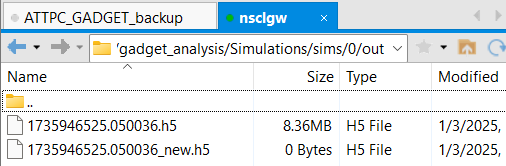 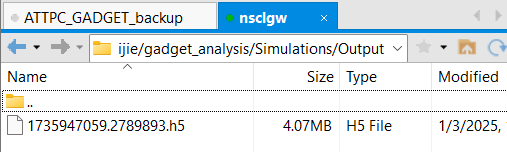 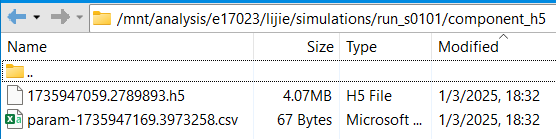 /mnt/analysis/e17023/lijie/gadget_analysis/
├── Simulations/
│   ├── input/
│   │   ├── templates/
│   │   │   ├── AtPulseGADGET.cxx
│   │   │   ├── GADGET.sim.par
│   │   │   ├── AtTPC20MgDecay_pag.cxx
│   │   │   ├── AtPulseGADGET.h
│   │   │   ├── media.geo
│   │   │   ├── GADGET_II.C
│   │   │   ├── Mg20_test_sim_pag.C
│   │   │   └── rundigi_sim_CD.C
│   │   ├── nb2py.py
│   │   ├── defaultParams.csv
│   │   ├── simManager.ipynb
│   │   ├── queue.ipynb
│   │   ├── process.ipynb
│   │   ├── augment.ipynb
│   │   └── simGADGET.sh
│   ├── parameters.csv              # Master simulation queue
│   ├── run_sim.sh
│   ├── SimFrame.py                 # Handles merging .h5 files into batches
│   ├── status.csv                  # Tracks simulator statuses
│   ├── sims/
│   │   ├── 0/
│   │   │   ├── ATTPCROOTv2/
│   │   │   ├── out/
│   │   │   │   └── output.h5        # Generated by rundigi_sim_CD.C
│   │   │   ├── simGADGET.sh
│   │   │   ├── param.csv
│   │   │   ├── queue.py
│   │   │   ├── process.py
│   │   │   ├── augment.py
│   │   │   ├── log.log
│   │   │   └── STOP.tmp
│   │   ├── 1/
│   │   └── .../
│   └── Output/                      # Central directory for all .h5 files
└── simulations/                      # Separate directory for merged batches
    ├── run_s0001/
    │   ├── component_h5/
    │   └── run_s0001.h5               # Merged batch file
[Speaker Notes: Directory Structure Snapshot]
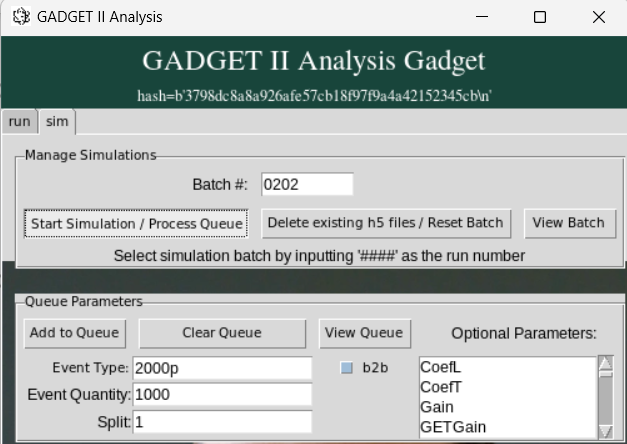 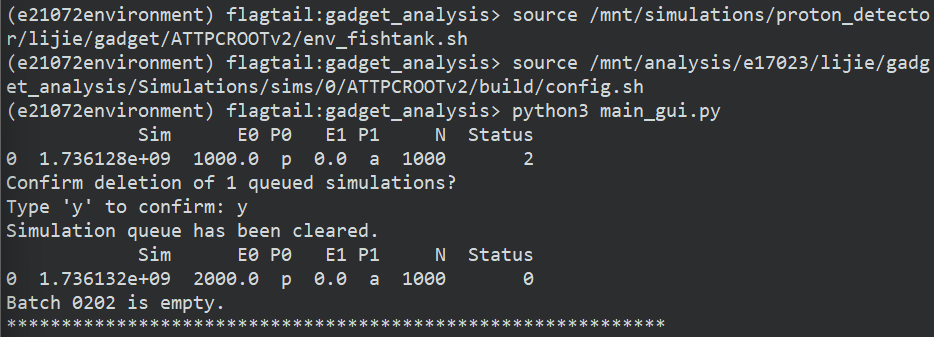 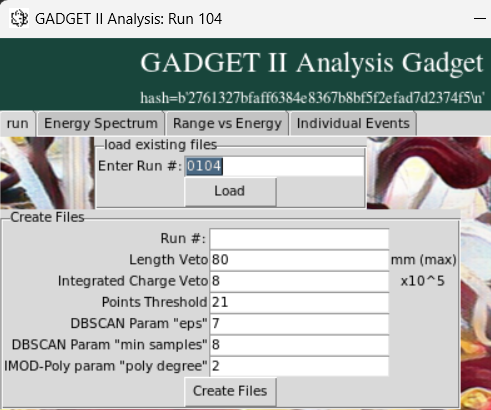 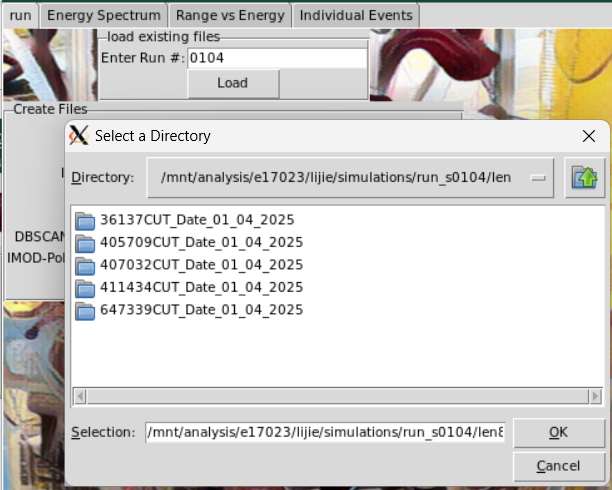 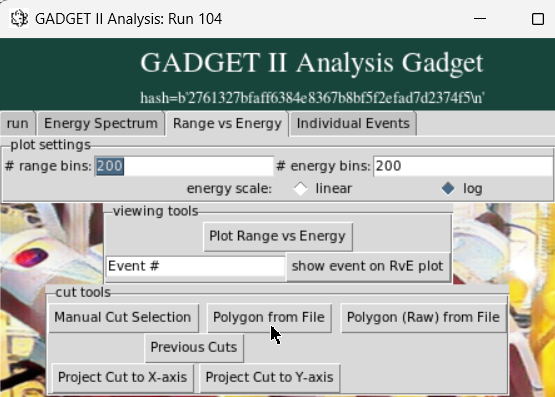 [SimFrame.py] Copied 1736131652.6573384.h5 to /mnt/analysis/e17023/lijie/simulations/run_s0202/run_s0202.h5
All done.
(e21072environment) flagtail:gadget_analysis> goal
(e21072environment) flagtail:gadget_analysis_Alex> python3 main_gui.py 








 96%|| 961/1001 [00:00<00:00, 1205.40it/s]
Starting # of Events: 1000
Events Below Threshold: 16
Vetoed Events: 959
Events Missing Cloud: 1
Final # of Good Events: 24
100%|| 1000/1001 [00:00<00:00, 1067.54it/s]
DIRECTORY: /mnt/analysis/e17023/lijie/simulations/run_s0202/len80_ic800000_pads21_eps7_samps8_poly2
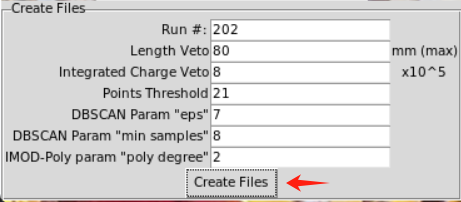 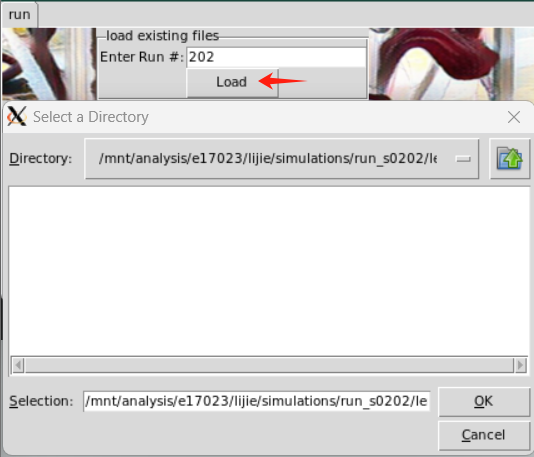 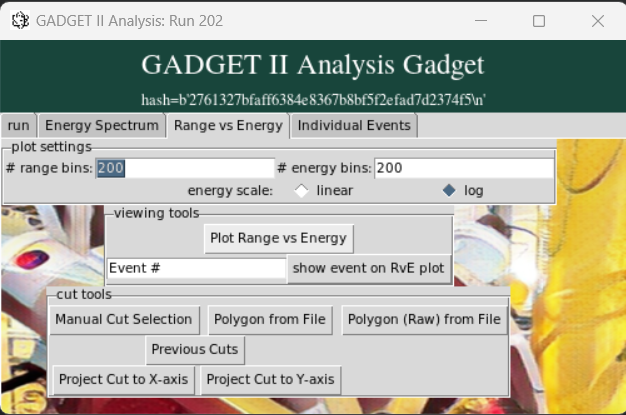 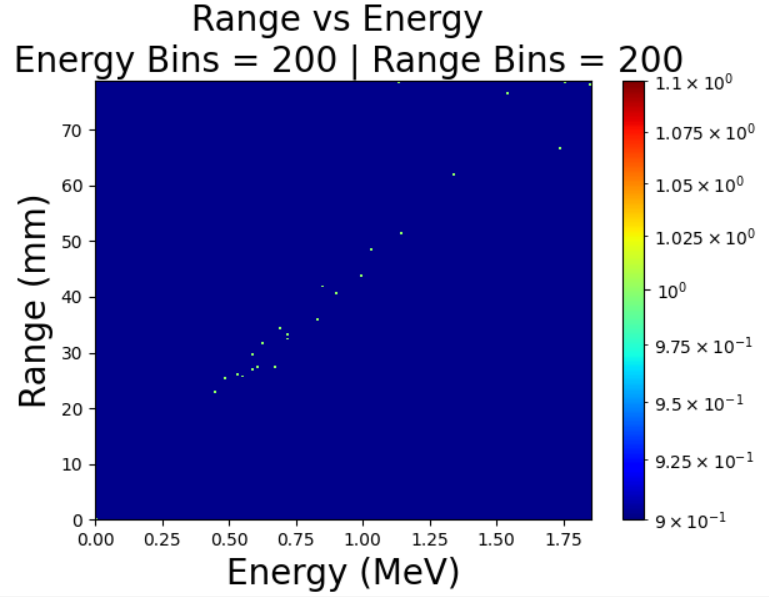 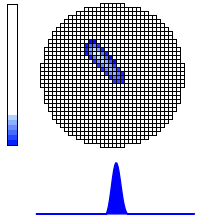